NATIONAL OCEANIC AND ATMOSPHERIC ADMINISTRATION
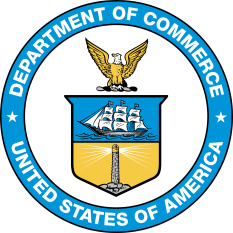 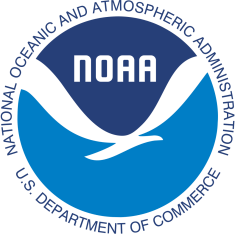 GEFSv12 Retrospective Case Studies: Severe Weather
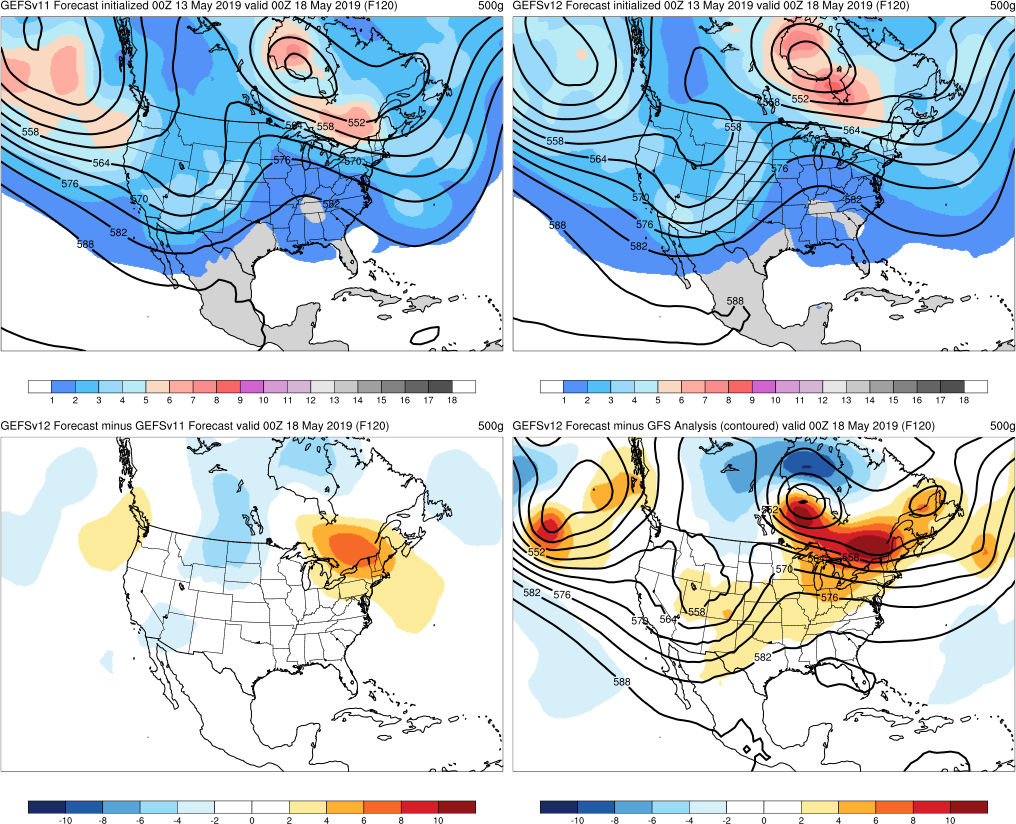 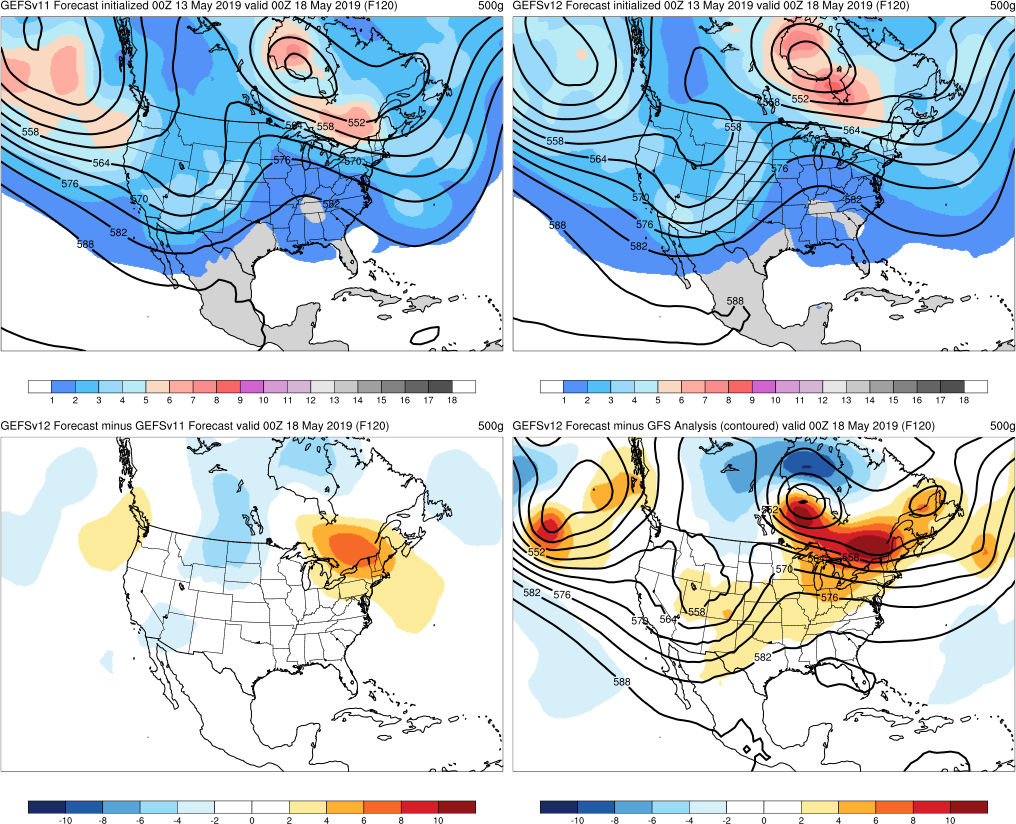 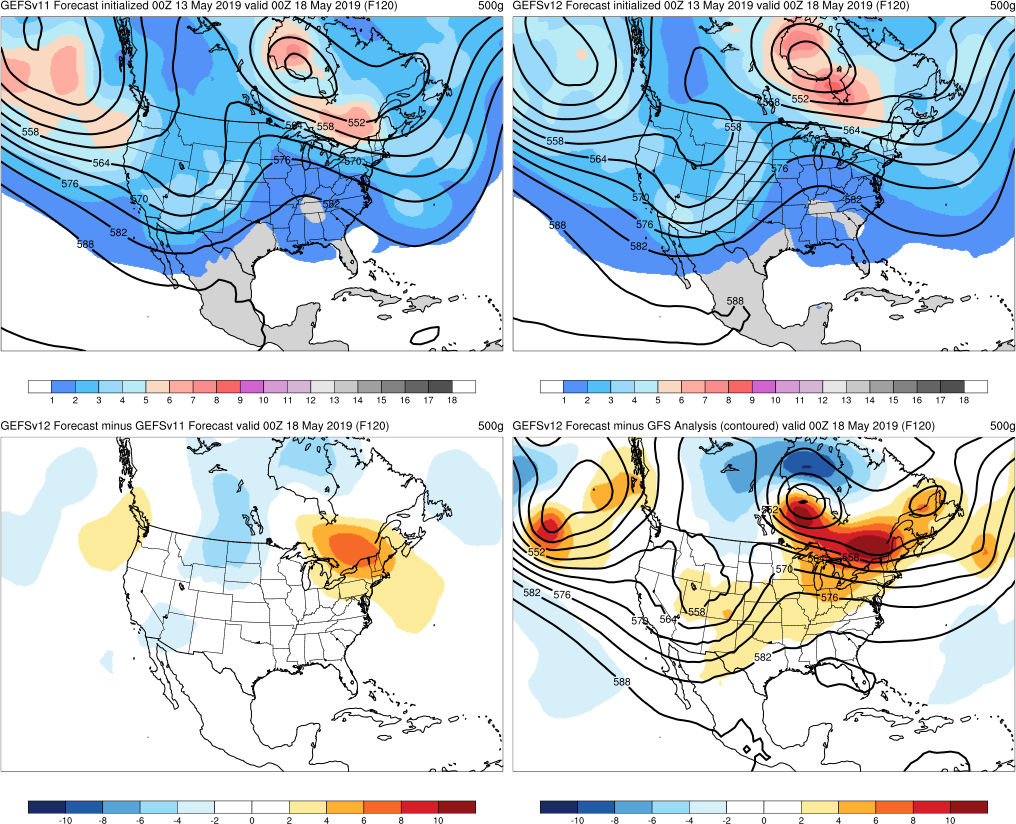 GFS Anl.
GEFSv12
GEFSv11
Logan Dawson
EMC Model Evaluation Group Webinar
2 April 2020
NATIONAL OCEANIC AND ATMOSPHERIC ADMINISTRATION
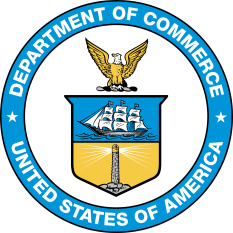 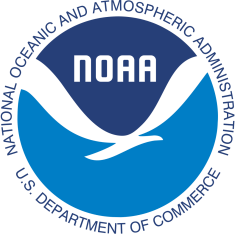 GEFSv12 Retrospectives: Severe Weather
GEFSv12 retrospectives initialized at 0000 UTC during 6/1/17–11/30/19
Extra hurricane initializations at 1200 UTC during 6/1–9/30 (2017, 2018, 2019) 

GEFSv12 severe weather case studies:
Early November (5–6 November 2017)
OH Valley Outbreak (24–25 February 2018)
ArkLaTex Event (13–14 April 2018)
Negatively-Tilted Trough (1–2 May 2018)
Late May (11–28 May 2019)
Consolidates NCEP/EMC verification and evaluation functions to efficiently and consistently support all modeling groups 
Removes evaluation functions from the model science chain of command, ensuring independent model evaluations
https://www.emc.ncep.noaa.gov/users/meg/gefsv12/retros/
Early November 
(5–6 November 2017)
OH Valley Outbreak 
(24–25 February 2018)
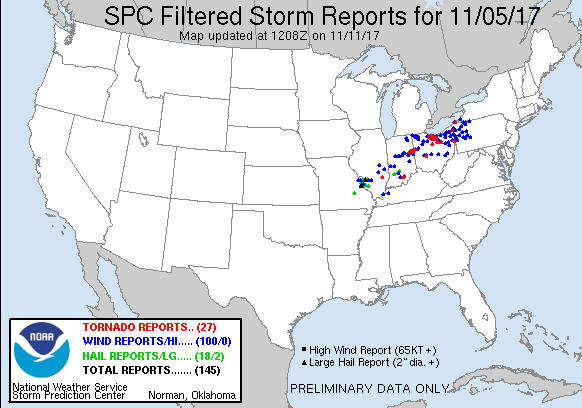 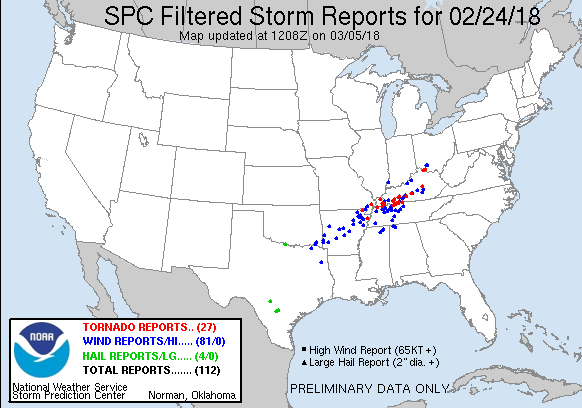 ArkLaTex Event
(13–14 April 2018)
Negatively Tilted Trough
(1–2 May 2018)
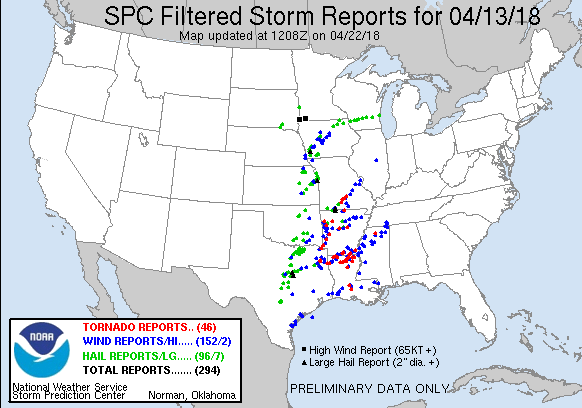 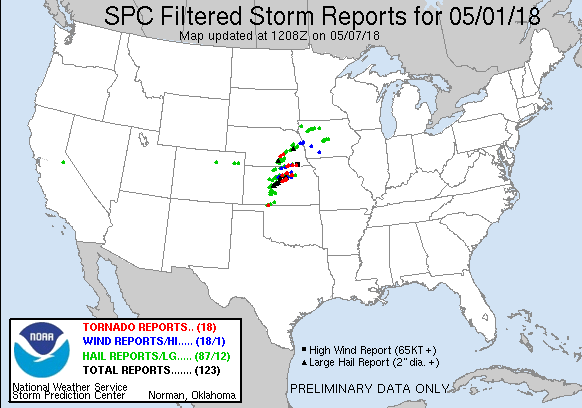 Late May (2019)
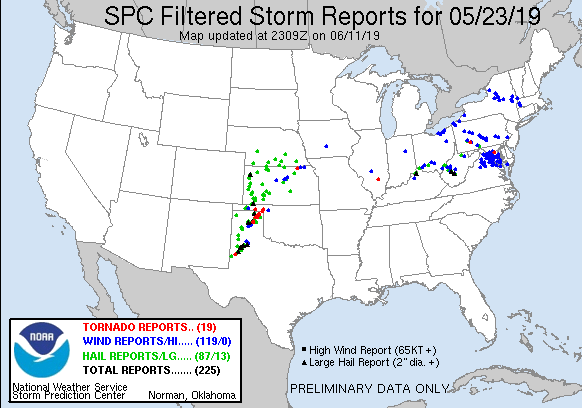 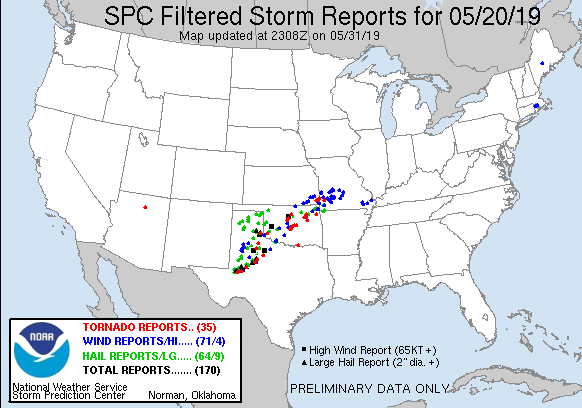 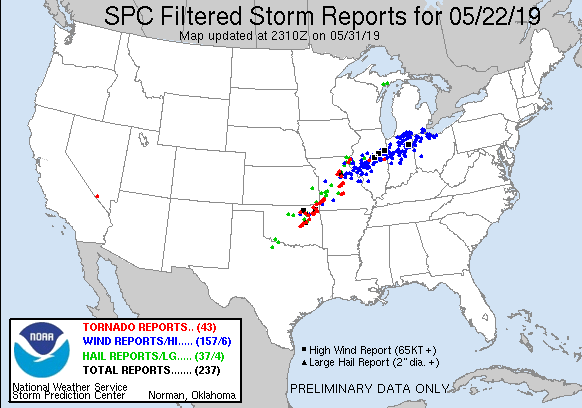 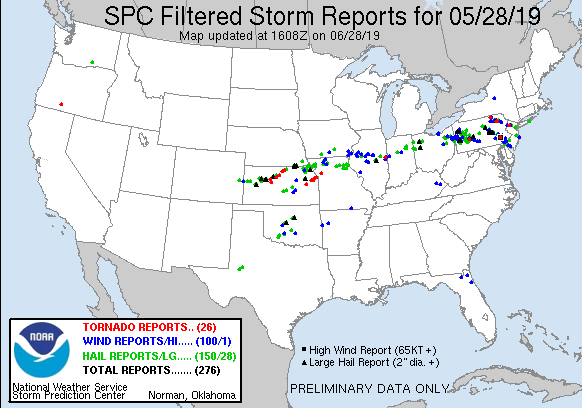 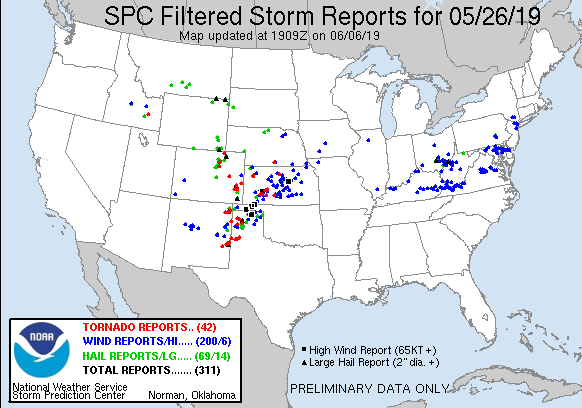 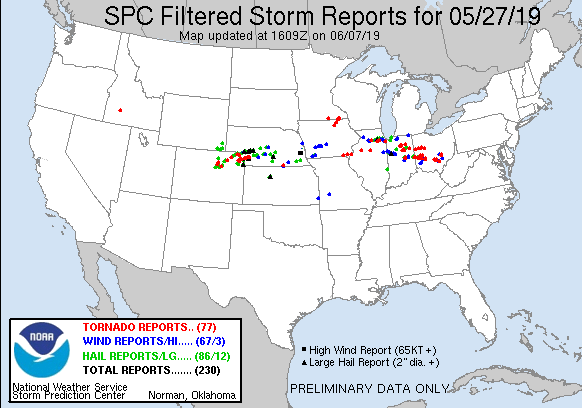 Sampling of outbreaks that occurred in late May 2019
NATIONAL OCEANIC AND ATMOSPHERIC ADMINISTRATION
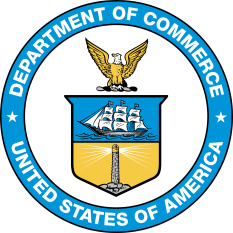 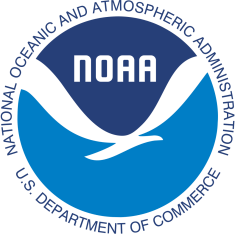 GEFSv12 Retrospectives: Severe Weather
Top:Mean (contours)
Spread (shaded)
Low Locations
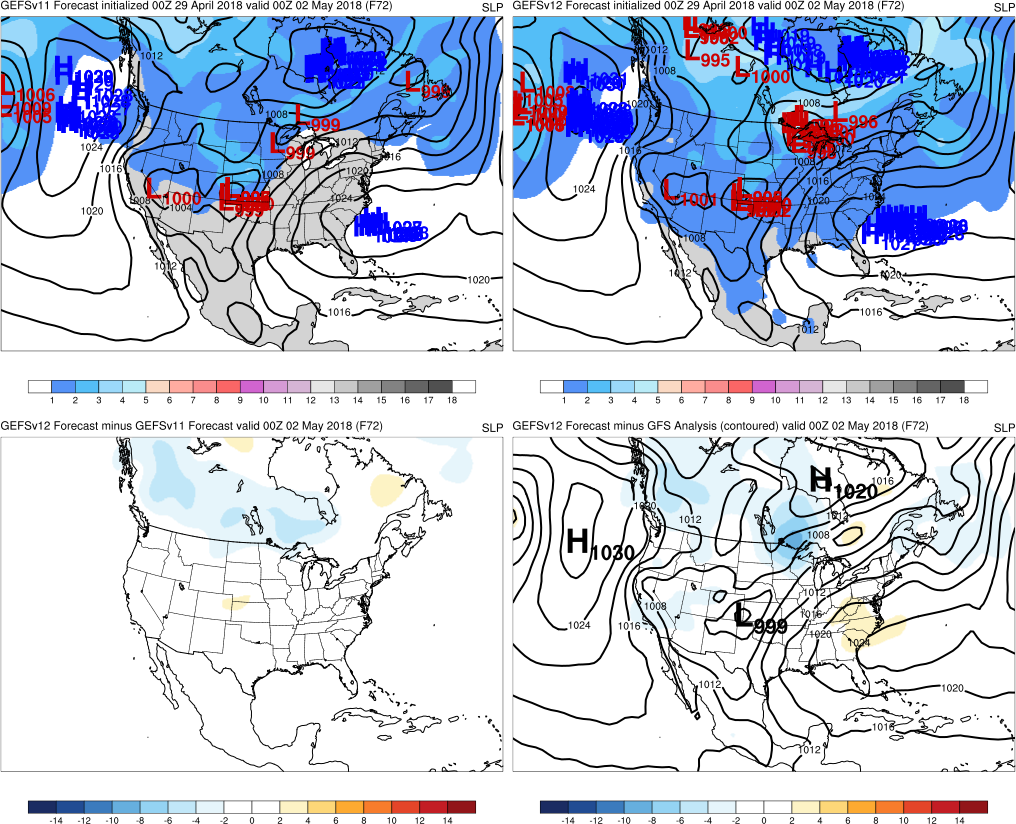 GEFSv11
GEFSv12
Graphics Setup
Bottom Left:GEFSv12−GEFSv11mean (shaded)
v12−v11
GFS Anl.
Bottom Right:GFS analysis (contours)
GEFSv12−GFS analysis (shaded)
NATIONAL OCEANIC AND ATMOSPHERIC ADMINISTRATION
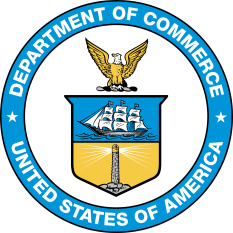 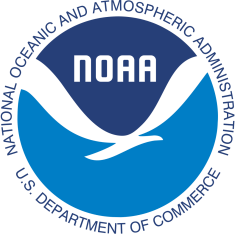 GEFSv12 Severe Weather: Takeaways
GEFSv12 typically predicts synoptic forcing as well as or better than
    GEFSv11

The big pattern change in the second half of May 2019 was well-
    predicted in GEFSv11 and GEFSv12

Increased spread has impact on CAPE mean and probability fields

GEFSv12 has a tendency to overmix on prominent drylines days

Some indication that GEFSv12 spins up convection better than
    GEFSv11, leading to improvement in short-range QPF
Early November (2017)
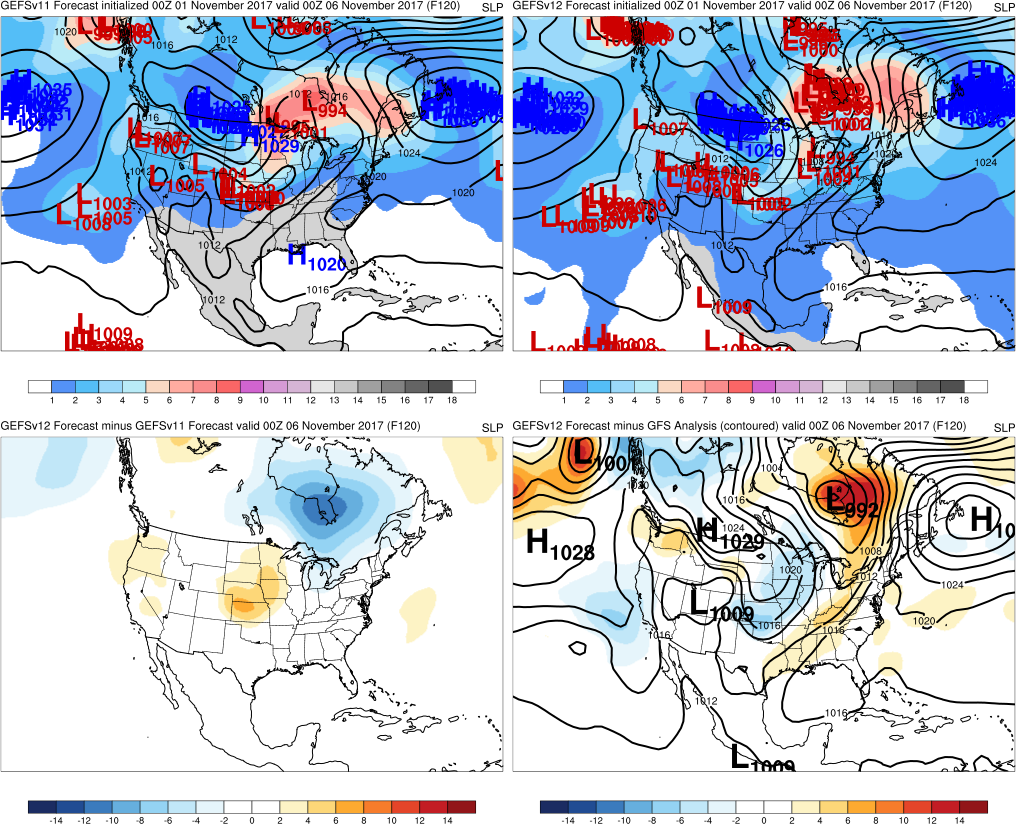 Init.: 0000 UTC 11/1/2017 
  Valid: 0000 UTC 11/6/2017 (F120)
F120: Many GEFSv12 members correctly   forecasted a low near Hudson Bay while   only one GEFSv11 member did
GEFSv11
GEFSv12
v12−v11
GFS Anl.
Early November (2017)
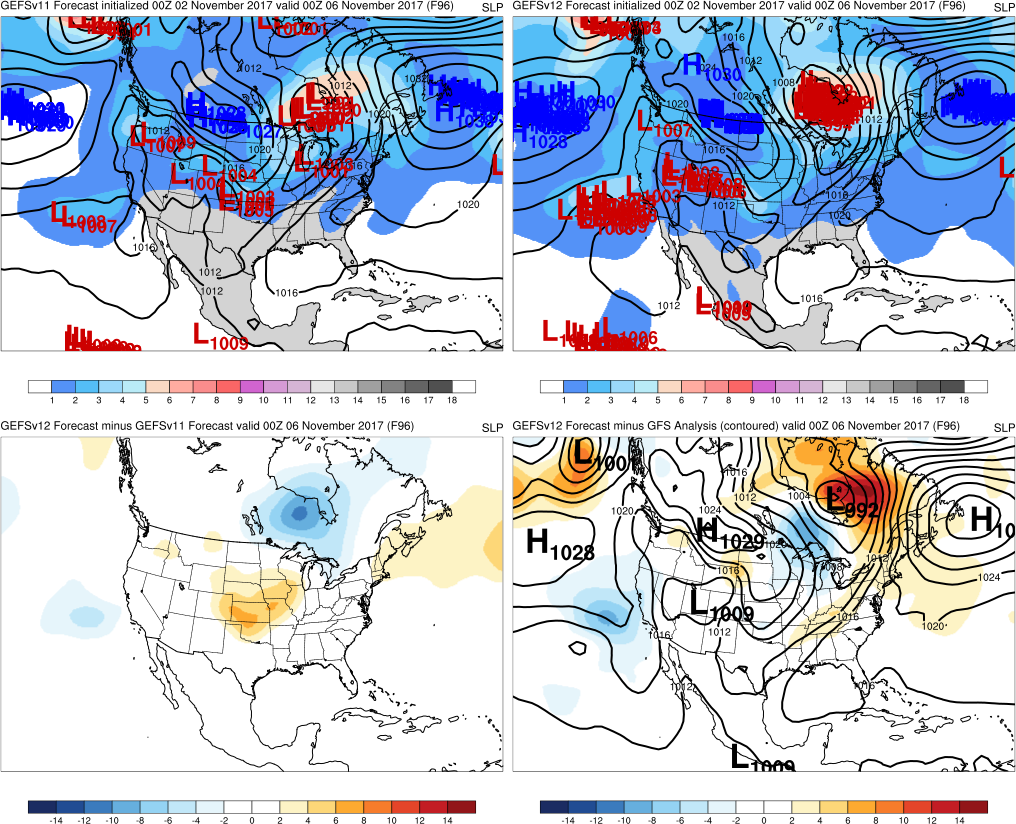 Init.: 0000 UTC 11/2/2017 
  Valid: 0000 UTC 11/6/2017 (F096)
F120: Many GEFSv12 members correctly   forecasted a low near Hudson Bay while   only one GEFSv11 member did

  F096: GEFSv12 members were all in   agreement with the low location and   associated frontal boundary. GEFSv11
   members slowly began catching on
GEFSv11
GEFSv12
v12−v11
GFS Anl.
Early November (2017)
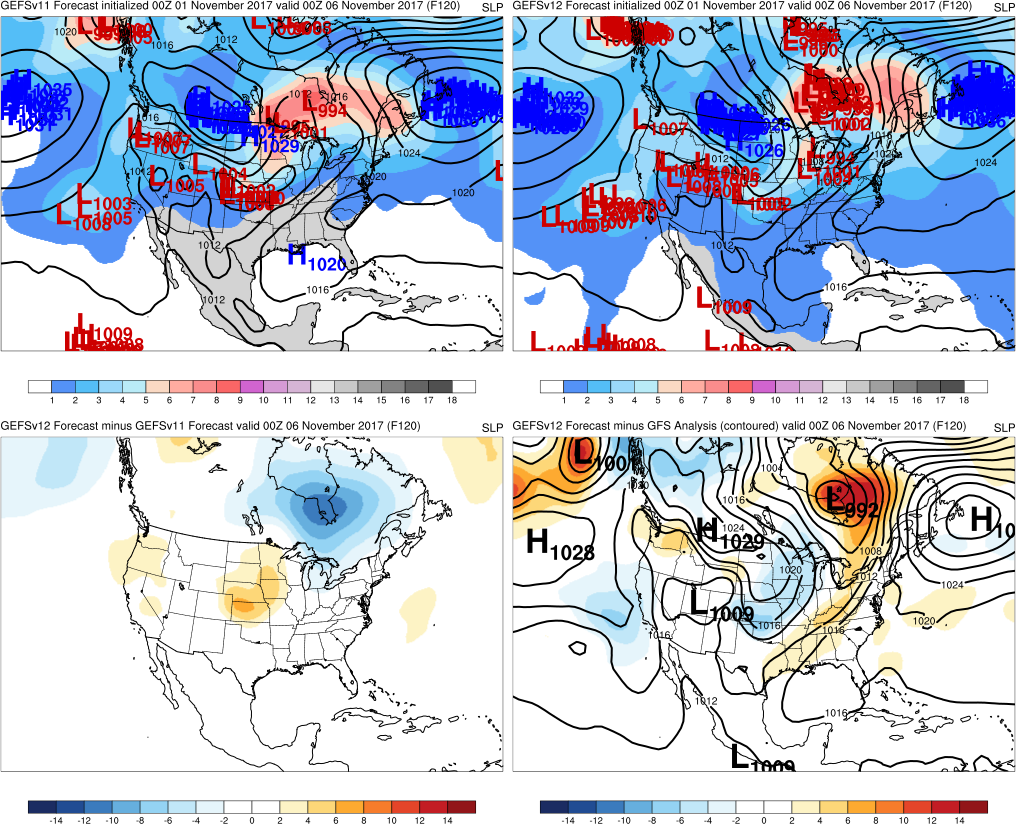 Init.: 0000 UTC 11/1/2017 
  Valid: 0000 UTC 1/6/2017 (F120)
Going back to the F120 forecast…
GEFSv11
GEFSv12
v12−v11
GFS Anl.
Early November (2017)
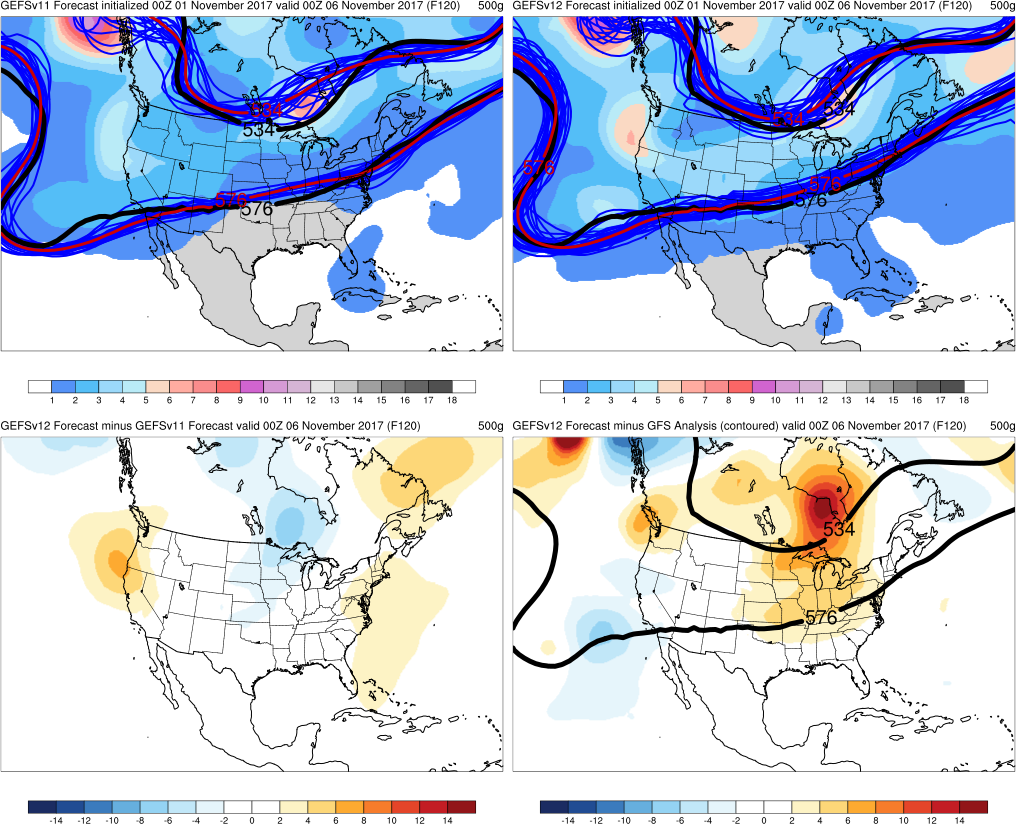 Init.: 0000 UTC 11/1/2017 
  Valid: 0000 UTC 11/6/2017 (F120)
Going back to the F120 forecast, GEFSv12
   better predicted the shortwave trough over
   southern Canada
GEFSv11
GEFSv12
v12−v11
GFS Anl.
500-hPa spaghetti plot with 576-dam and 534-dam 
member (blue) and mean (red) forecast and analysis (black) contours
ArkLaTex Outbreak (2018)
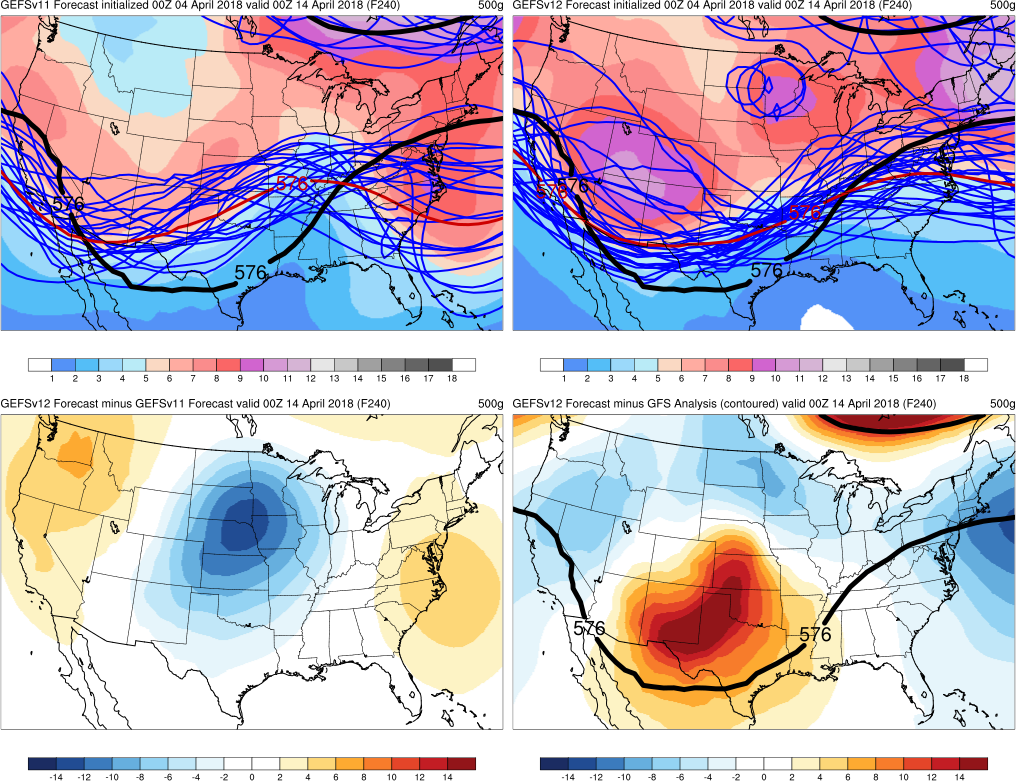 Init.: 0000 UTC 4/4/2018 
  Valid: 0000 UTC 4/14/2018 (F240)
F240: As expected, both versions had large
   spread, but GEFSv12 mean had lower
   heights than GEFSv11 over central CONUS
   and higher heights over coasts where ridges
   were located
 
  GEFSv12 did slightly better predicting the
   ridge-trough-ridge pattern 10 days in 
   advance of the outbreak
GEFSv11
GEFSv12
v12−v11
GFS Anl.
ArkLaTex Outbreak (2018)
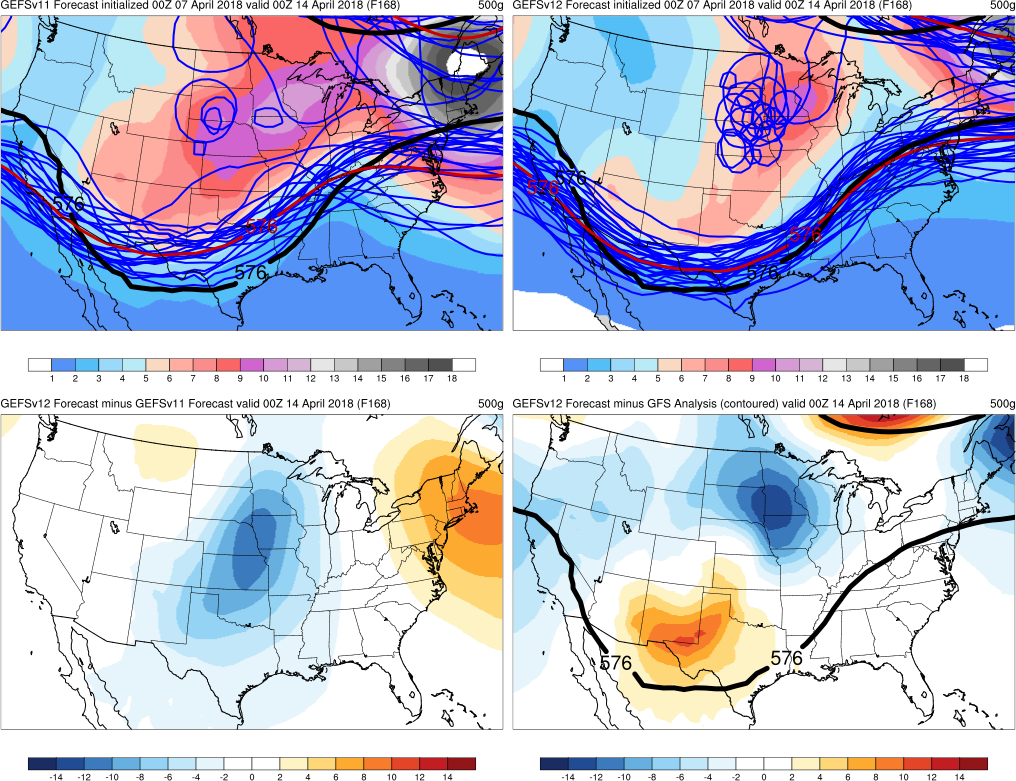 Init.: 0000 UTC 4/7/2018 
  Valid: 0000 UTC 4/14/2018 (F168)
F240: As expected, both versions had large
   spread, but GEFSv12 mean had lower
   heights than GEFSv11 over central CONUS
   and higher heights over coasts where ridges
   were located

  F216 through F120: GEFSv12 continued 
   predicting lower heights than GEFSv11
   over the central CONUS

  F168 through F120: Relative to the GFS
   analysis, GEFSv12 predicted heights that 
   were too low over the Upper Midwest
GEFSv11
GEFSv12
v12−v11
GFS Anl.
ArkLaTex Outbreak (2018)
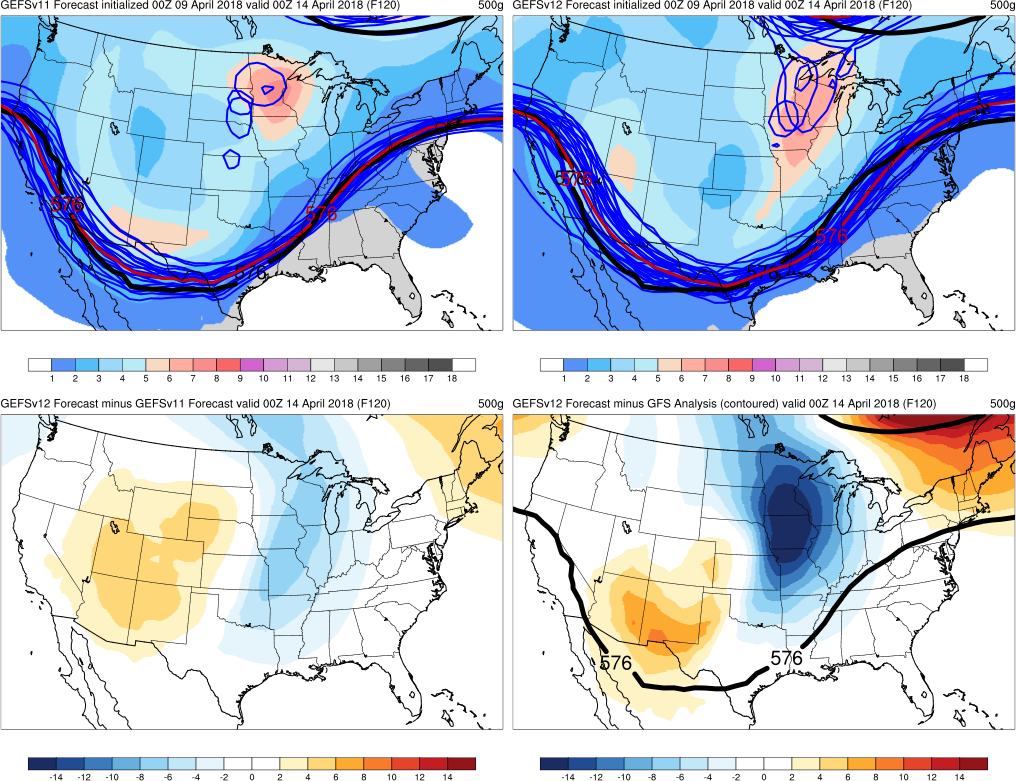 Init.: 0000 UTC 4/9/2018 
  Valid: 0000 UTC 4/14/2018 (F120)
F240: As expected, both versions had large
   spread, but GEFSv12 mean had lower
   heights than GEFSv11 over central CONUS
   and higher heights over coasts where ridges
   were located

  F216 through F120: GEFSv12 continued 
   predicting lower heights than GEFSv11
   over the central CONUS

  F168 through F120: Relative to the GFS
   analysis, GEFSv12 predicted heights that 
   were too low over the Upper Midwest
GEFSv11
GEFSv12
v12−v11
GFS Anl.
ArkLaTex Outbreak (2018)
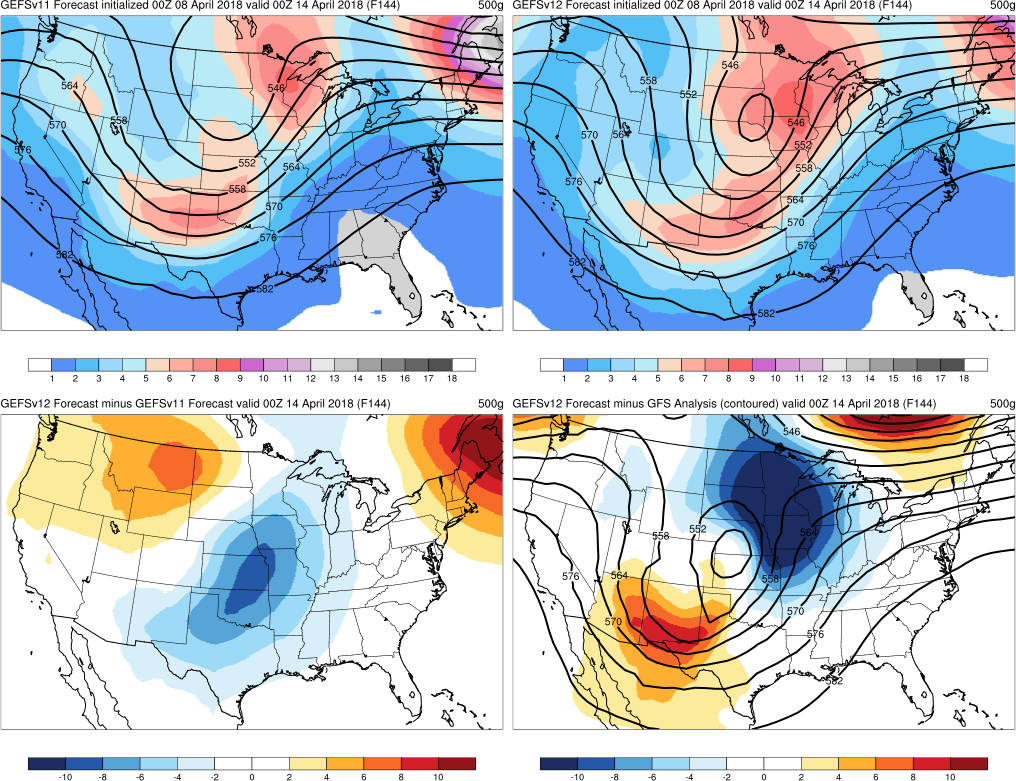 Init.: 0000 UTC 4/8/2018 
  Valid: 0000 UTC 4/14/2018 (F144)
F144: GEFSv12 mean correctly showed
   a 500 mb cutoff low located over the central
   CONUS. The mean cutoff was positioned
   slightly north and east of the analyzed cutoff
GEFSv11
GEFSv12
v12−v11
GFS Anl.
Progressive cutoff lows noted in some of the winter storms cases 
was noted in the ArkLaTex case
ArkLaTex Outbreak (2018)
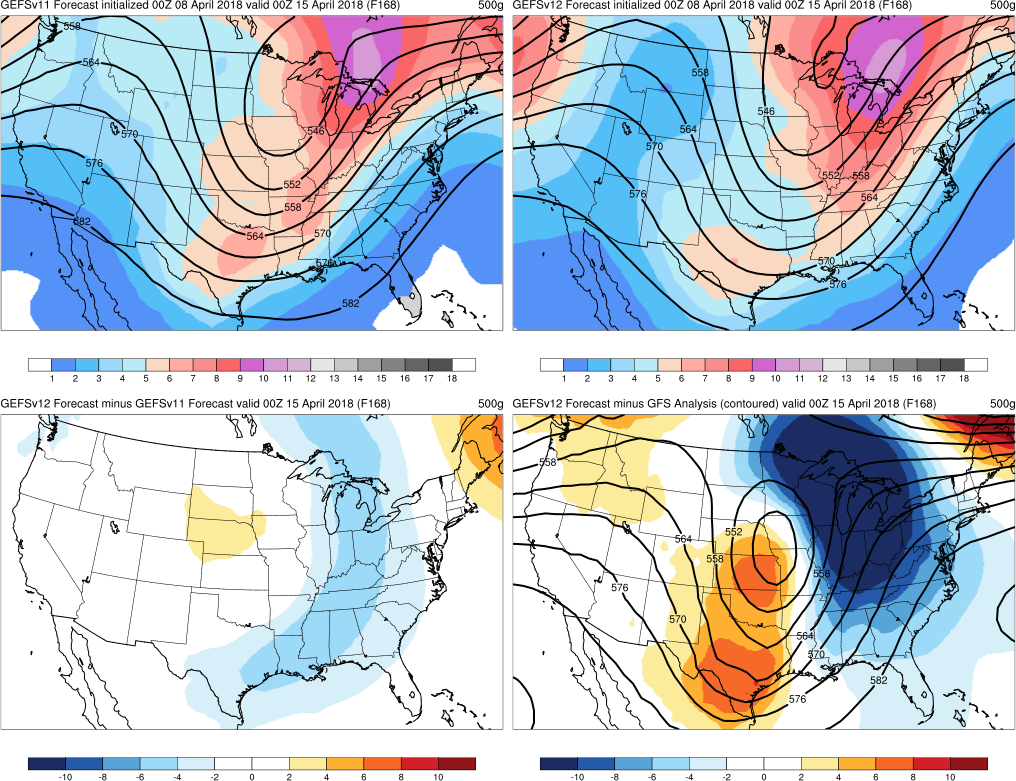 Init.: 0000 UTC 4/8/2018 
  Valid: 0000 UTC 4/15/2018 (F168)
F144: GEFSv12 mean correctly showed
   a 500 mb cutoff low located over the central
   CONUS. The mean cutoff was positioned
   slightly north and east of the analyzed cutoff

  F168: Many GEFSv12 members incorrectly
   showed the cutoff rejoining the midlatitude
   flow
GEFSv11
GEFSv12
v12−v11
GFS Anl.
Progressive cutoff lows noted in some of the winter storms cases 
was noted in the ArkLaTex case
NATIONAL OCEANIC AND ATMOSPHERIC ADMINISTRATION
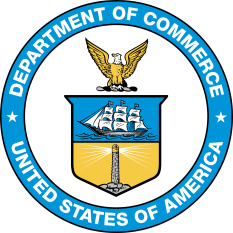 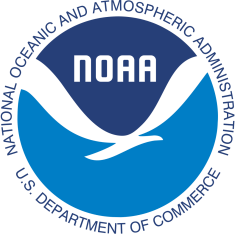 GEFSv12 Severe Weather: Takeaways
GEFSv12 typically predicts synoptic forcing as well as or better than
    GEFSv11

The big pattern change in the second half of May 2019 was well-
    predicted in GEFSv11 and GEFSv12

Increased spread has impact on CAPE mean and probability fields

GEFSv12 has a tendency to overmix on prominent drylines days

Some indication that GEFSv12 spins up convection better than
    GEFSv11, leading to improvement in short-range QPF
NATIONAL OCEANIC AND ATMOSPHERIC ADMINISTRATION
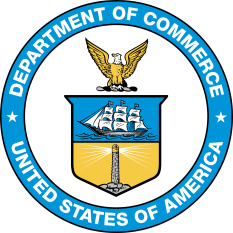 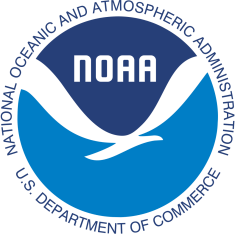 May 2019 Pattern Change
Time Mean of 500mb GFS Analyses: 
00Z 8 May to 18Z 17 May
Time Mean of 500mb GFS Analyses: 
00Z 18 May to 18Z 27 May
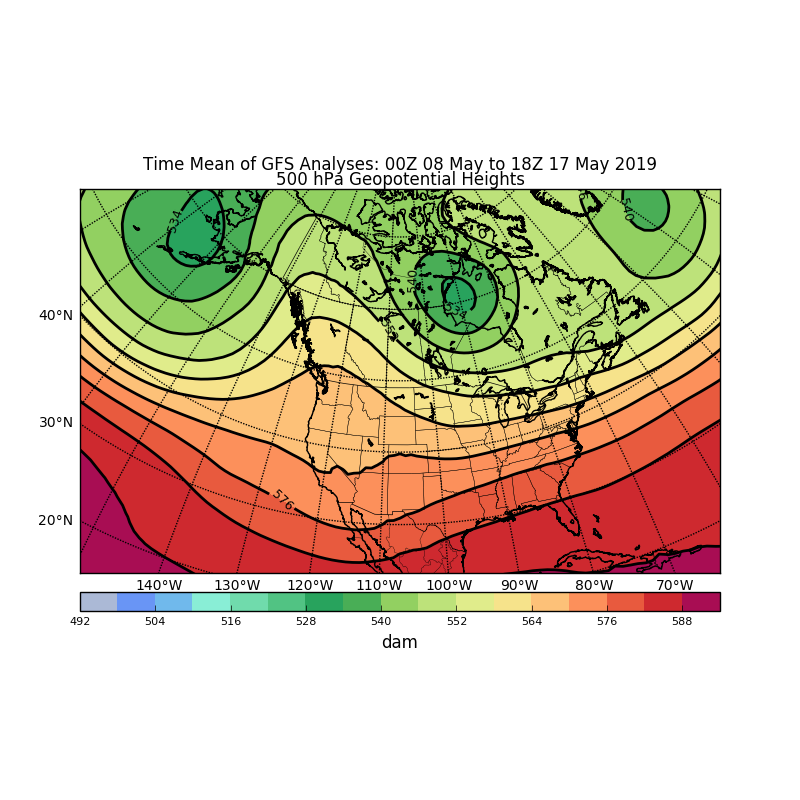 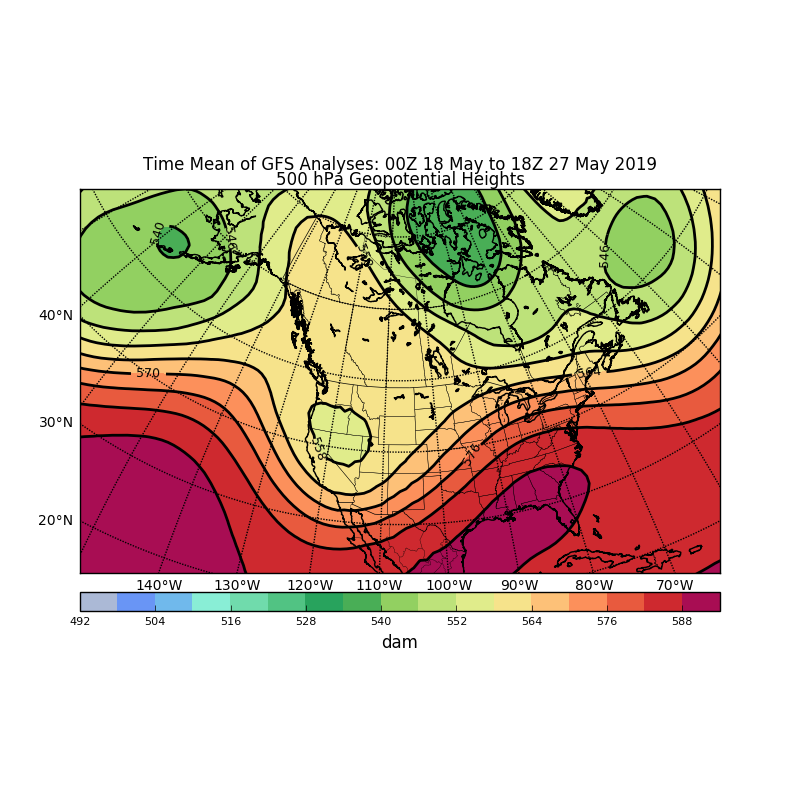 Synoptic pattern became much more favorable for repeated rounds of severe 
    weather across the central CONUS during the latter half of the month
Late May (2019)
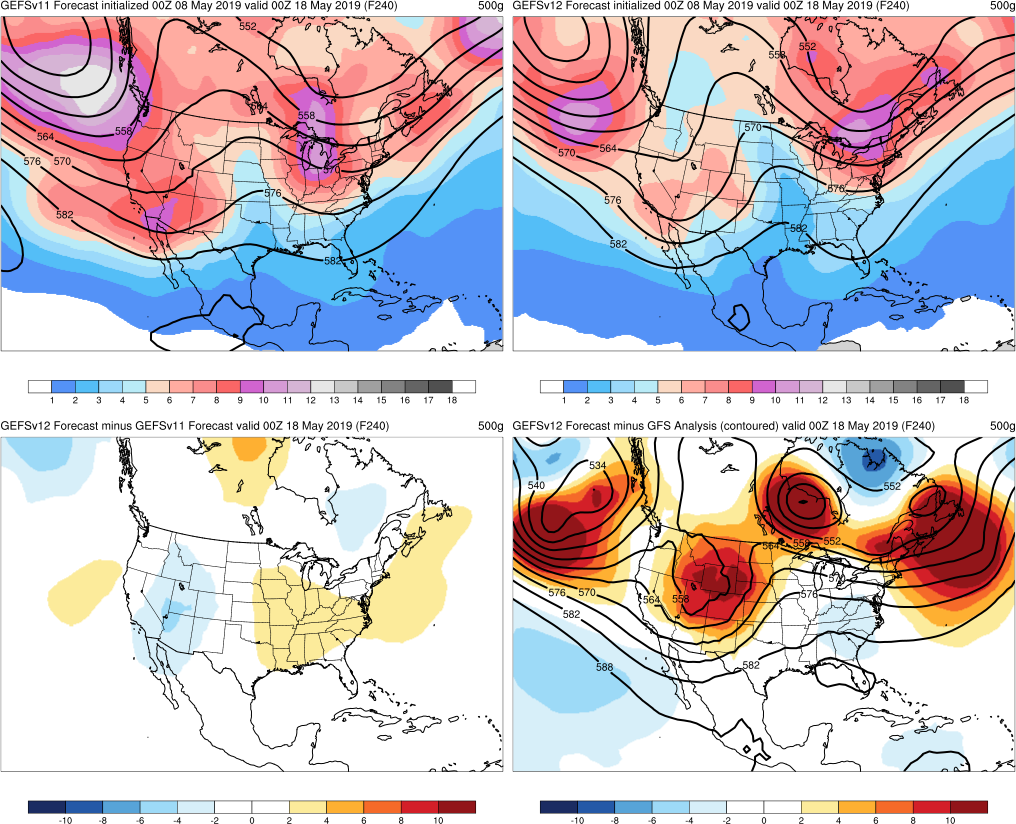 Init.: 0000 UTC 5/8/2019
  Valid: 0000 UTC 5/18/2019 (F240)
F240: 18 May was the first day with a 
   predominant western US trough, and
   GEFSv12 better predicted this pattern on
   Day 10

  GEFSv11 predicted the pattern slightly 
   better on Days 7 and 8 though
GEFSv11
GEFSv12
v12−v11
GFS Anl.
Late May (2019)
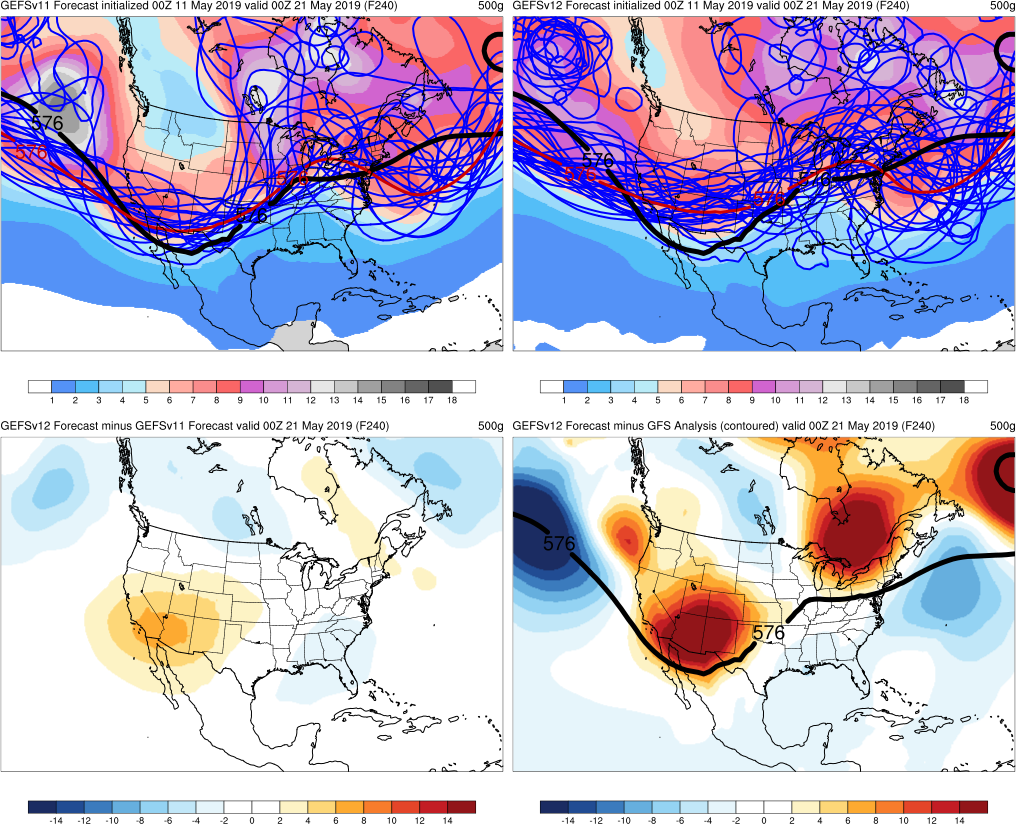 Init.: 0000 UTC 5/11/2019
  Valid: 0000 UTC 5/21/2019 (F240)
F240: Both means suggested a western US
   trough. More agreement among GEFSv11
   members led to a deeper western trough
   in its mean
GEFSv11
GEFSv12
v12−v11
GFS Anl.
Late May (2019)
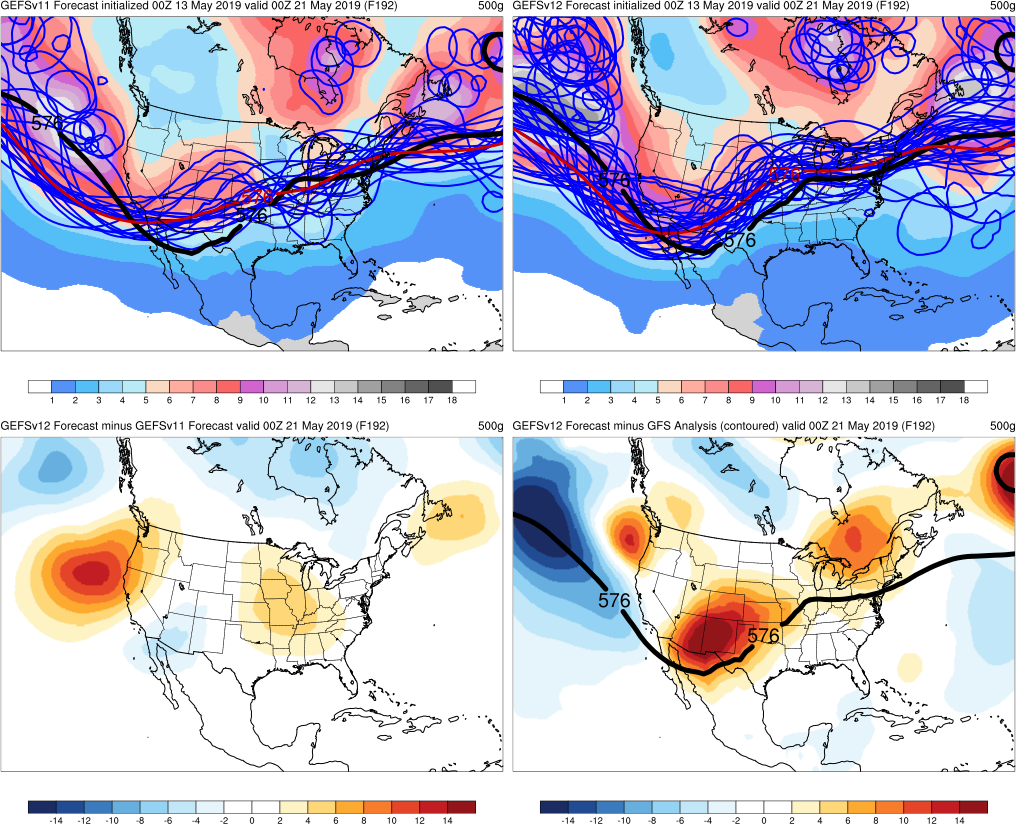 Init.: 0000 UTC 5/13/2019
  Valid: 0000 UTC 5/21/2019 (F192)
F240: Both means suggested a western US
   trough. More agreement among GEFSv11
   members led to a deeper western trough
   in its mean

  F192: GEFSv12 members & mean showed
   a more amplified pattern than GEFSv11.
   Both versions were slightly slow with timing
GEFSv11
GEFSv12
v12−v11
GFS Anl.
Late May (2019)
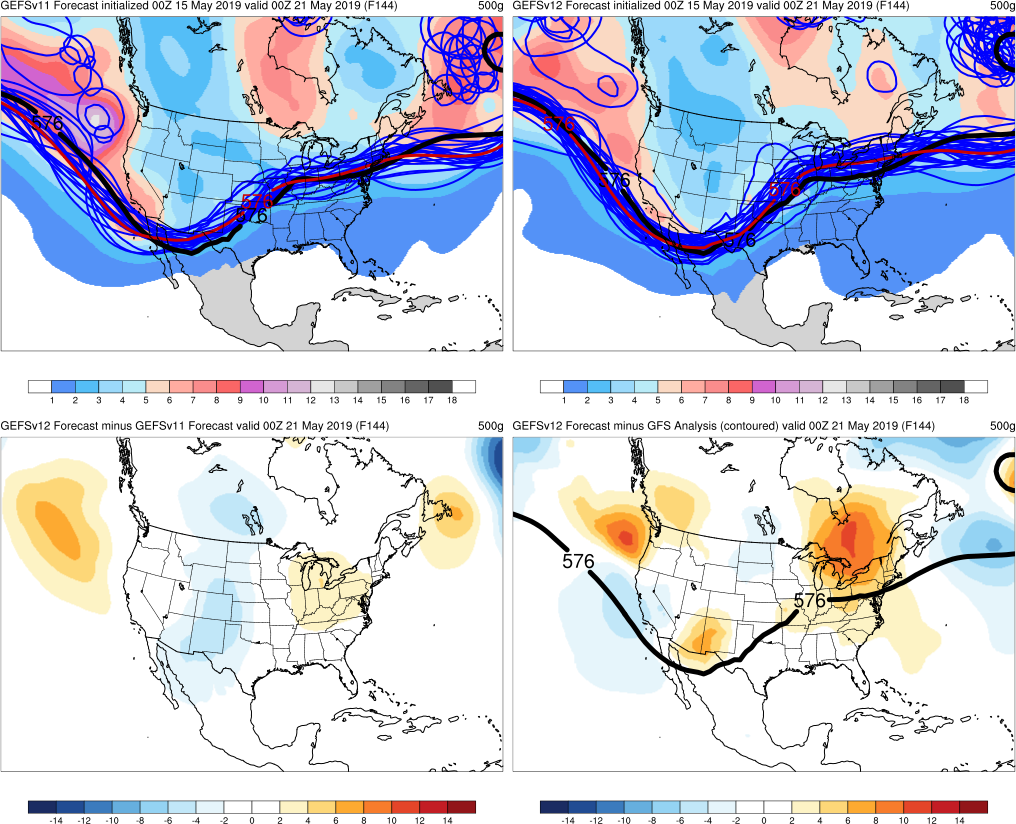 Init.: 0000 UTC 5/15/2019
  Valid: 0000 UTC 5/21/2019 (F144)
F240: Both means suggested a western US
   trough. More agreement among GEFSv11
   members led to a deeper western trough
   in its mean

  F192: GEFSv12 members & mean showed
   a more amplified pattern than GEFSv11.
   Both versions were slightly slow with timing.

  F144: Both versions had good forecasts, 
   but GEFSv12 mean was slightly better with
   the amplitude and position of the trough axis
GEFSv11
GEFSv12
v12−v11
GFS Anl.
NATIONAL OCEANIC AND ATMOSPHERIC ADMINISTRATION
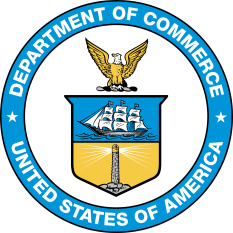 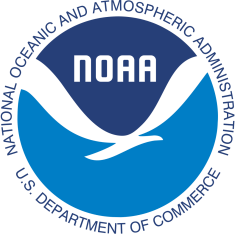 GEFSv12 Severe Weather: Takeaways
GEFSv12 typically predicts synoptic forcing as well as or better than
    GEFSv11

The big pattern change in the second half of May 2019 was well-
    predicted in GEFSv11 and GEFSv12

Increased spread has impact on CAPE mean and probability fields

GEFSv12 has a tendency to overmix on prominent drylines days

Some indication that GEFSv12 spins up convection better than
    GEFSv11, leading to improvement in short-range QPF
Late May (2019)
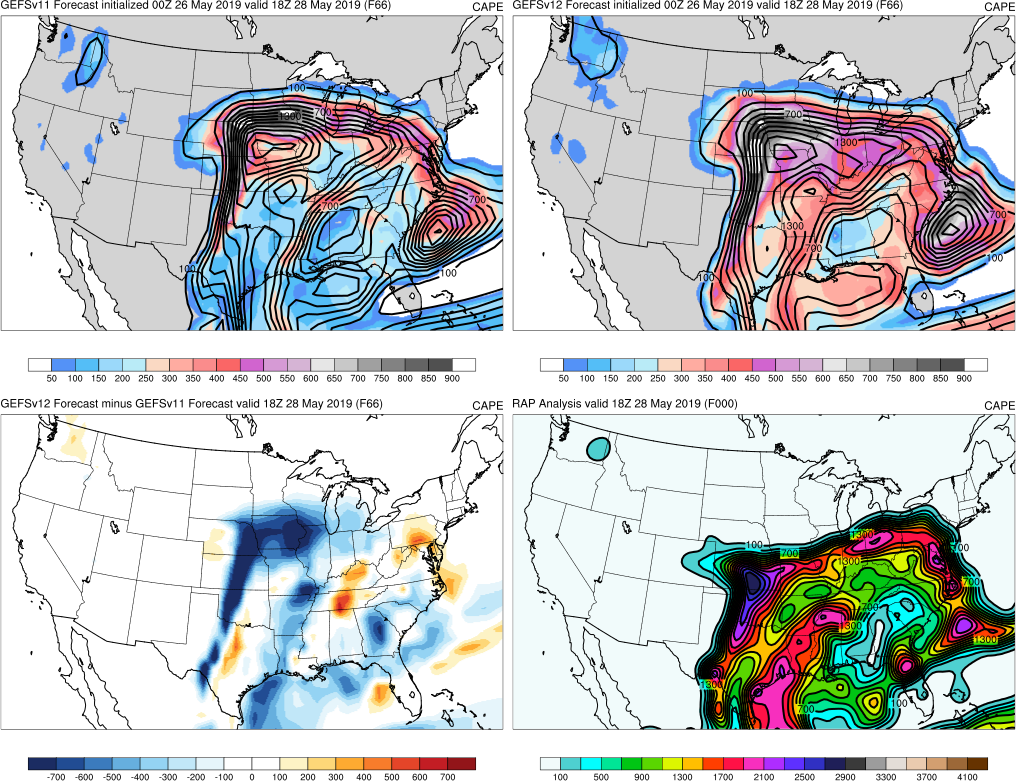 GEFSv11
GEFSv12
Init.: 0000 UTC 5/26/2019 
  Valid: 0000 UTC 5/28/2019 (F066)
At 18Z valid times, GEFSv12 mean tended
   to show lower CAPE magnitudes than
   GEFSv11 mean
   (note broad areas of blue in diff. field)
v12−v11
RAP Anl.
Late May (2019)
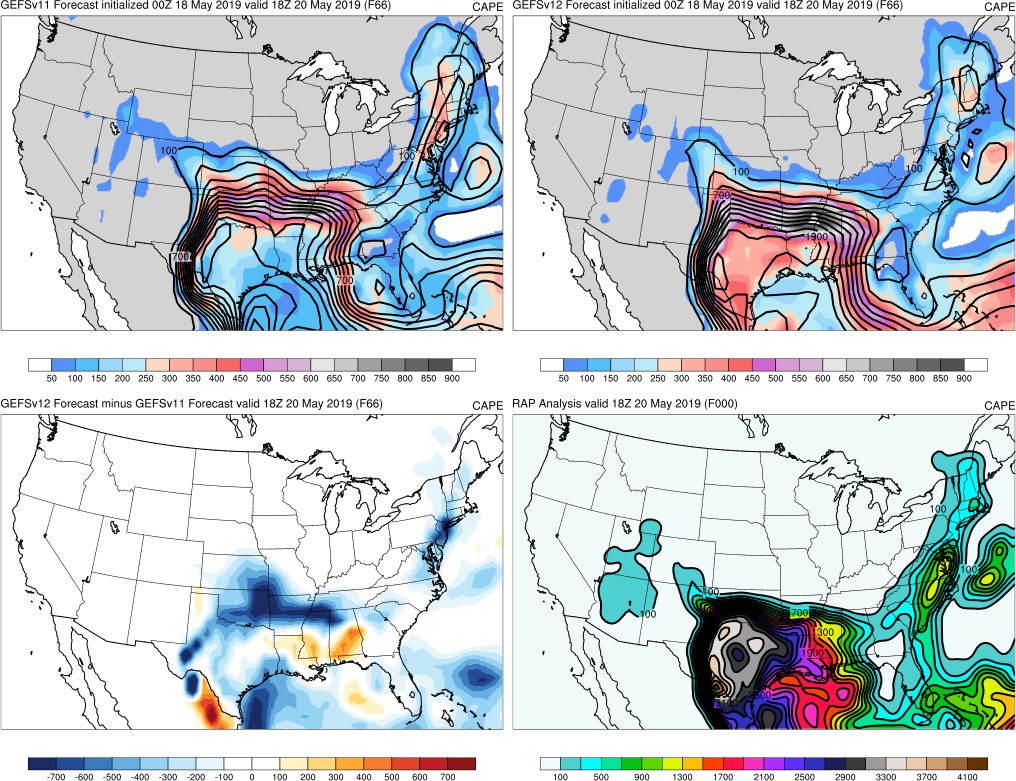 GEFSv11
GEFSv12
Init.: 0000 UTC 5/18/2019 
  Valid: 0000 UTC 5/20/2019 (F066)
At 18Z valid times, GEFSv12 mean tended
   to show lower CAPE magnitudes than
   GEFSv11 mean
   (note broad areas of blue in diff. field)
v12−v11
RAP Anl.
Late May (2019)
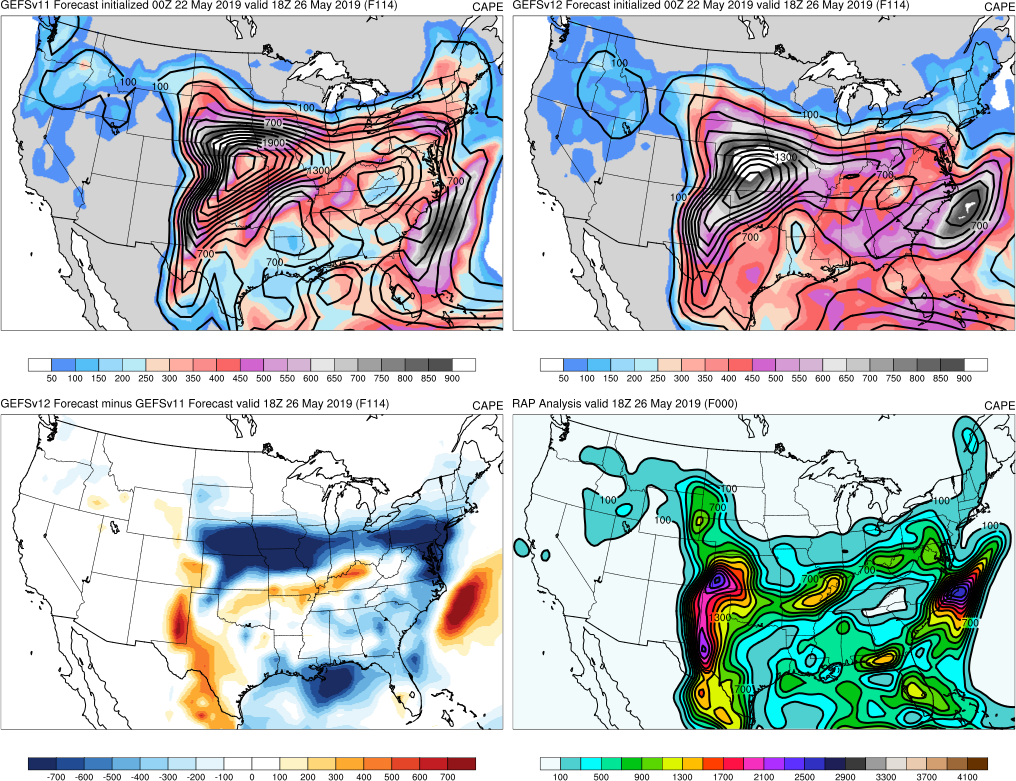 GEFSv11
GEFSv12
Init.: 0000 UTC 5/22/2019 
  Valid: 0000 UTC 5/26/2019 (F114)
At 18Z valid times, GEFSv12 mean tended
   to show lower CAPE magnitudes than
   GEFSv11 mean
   (note broad areas of blue in diff. field)

  Lower mean CAPE magnitudes are often
   more prominent in medium-range forecasts
   beyond Day 3
v12−v11
RAP Anl.
Late May (2019)
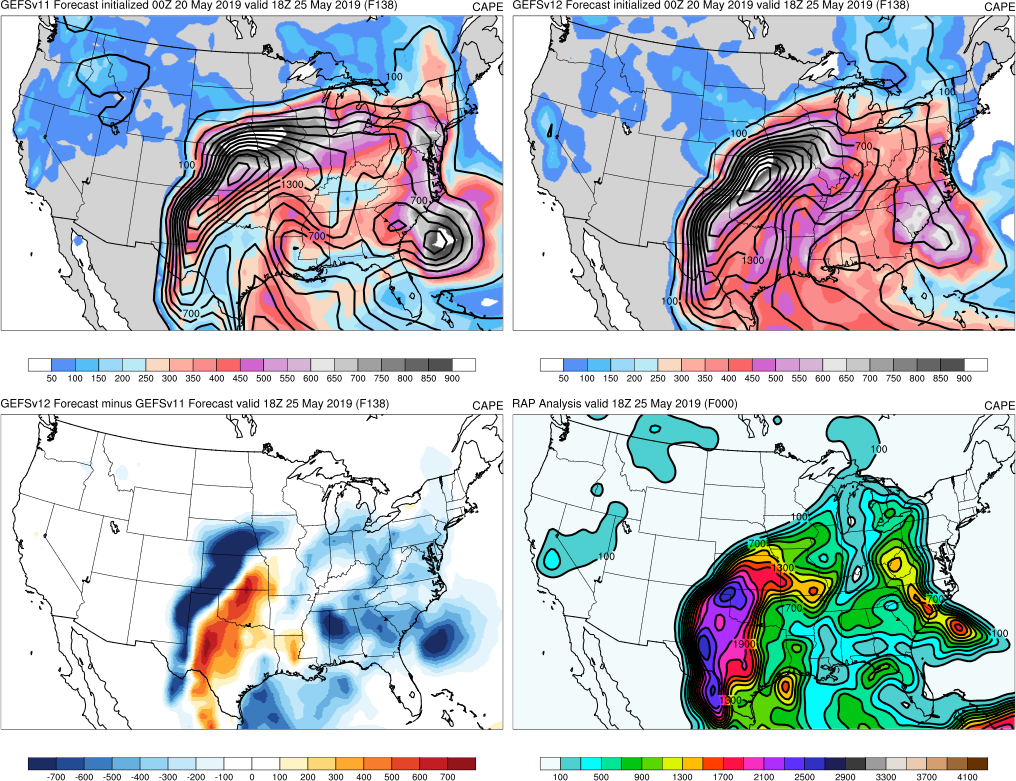 GEFSv11
GEFSv12
Init.: 0000 UTC 5/20/2019 
  Valid: 0000 UTC 5/25/2019 (F138)
At 18Z valid times, GEFSv12 mean tended
   to show lower CAPE magnitudes than
   GEFSv11 mean
   (note broad areas of blue in diff. field)

  Lower mean CAPE magnitudes are often
   more prominent in medium-range forecasts
   beyond Day 3
v12−v11
RAP Anl.
Late May (2019)
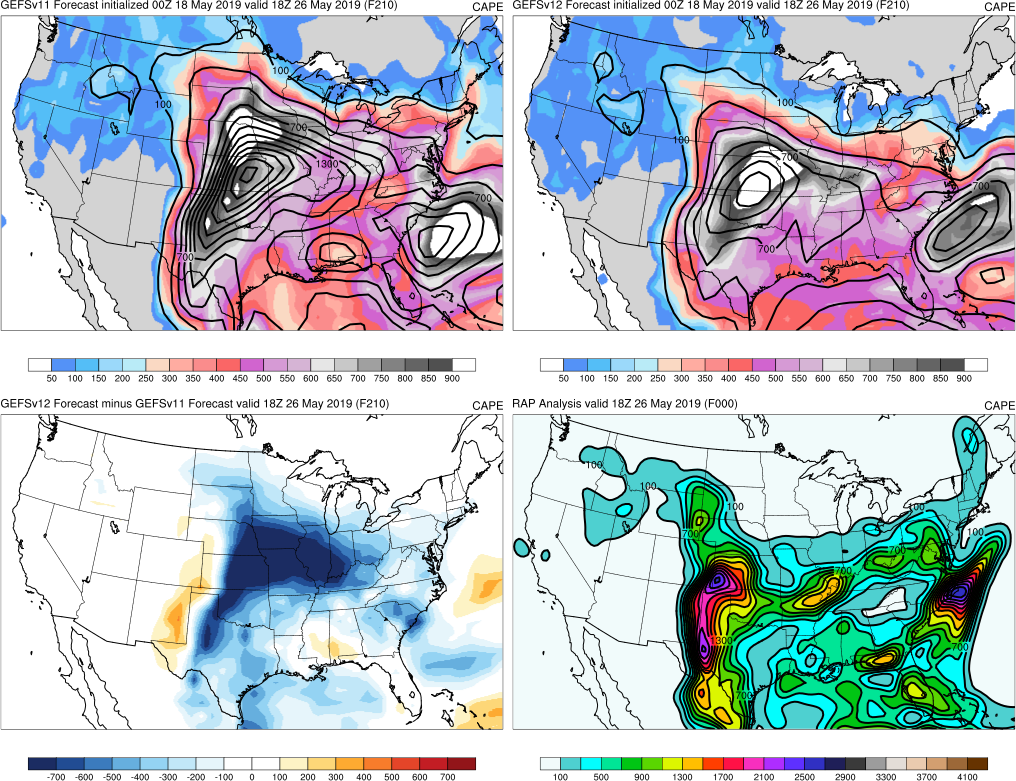 GEFSv11
GEFSv12
Init.: 0000 UTC 5/18/2019 
  Valid: 0000 UTC 5/26/2019 (F210)
At 18Z valid times, GEFSv12 mean tended
   to show lower CAPE magnitudes than
   GEFSv11 mean
   (note broad areas of blue in diff. field)

  Lower mean CAPE magnitudes are often
   more prominent in medium-range forecasts
   beyond Day 3
v12−v11
RAP Anl.
ArkLaTex Outbreak (2018)
Probability of CAPE > 1000 J/kg
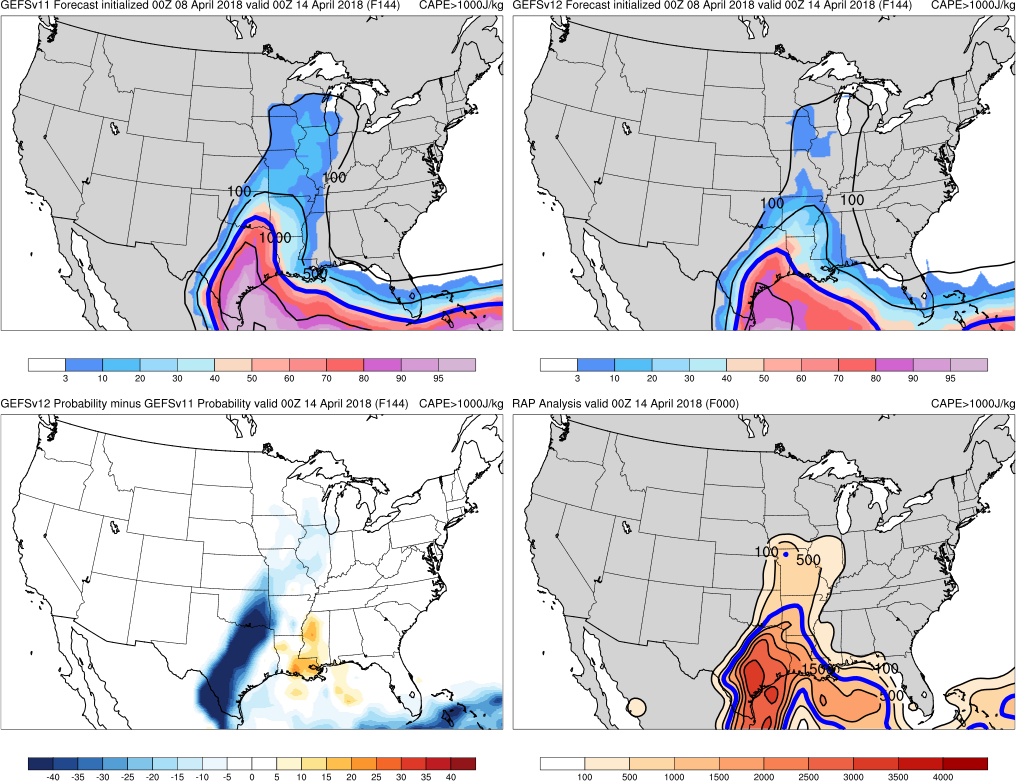 GEFSv11
GEFSv12
Init.: 0000 UTC 4/8/2018 
  Valid: 0000 UTC 4/14/2019 (F144)
This signal can also show up at 00Z valid
    times and in associated probability fields
Seeing the impact of 
increased spread?

Synoptic differences?

Thermodynamic differences?
v12−v11
RAP Anl.
Top: CAPE probability (shaded) and CAPE mean (contoured)
Bottom Left: GEFSv12–GEFSv11 probability difference
Late May (2019)
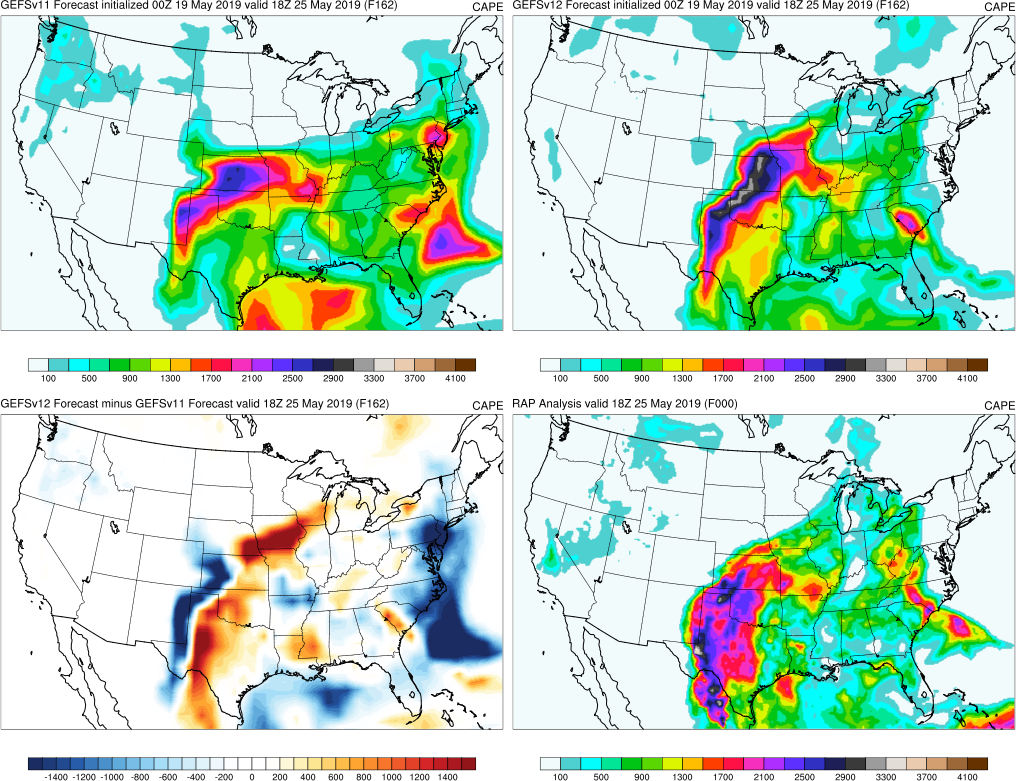 GEFSv11
Control
GEFSv12
Control
Init.: 0000 UTC 5/18/2019 
  Valid: 0000 UTC 5/26/2019 (F162)
Individual member forecasts indicate that
   increased spread in GEFSv12 leads to 
   lower means and probabilities for 
   medium-range CAPE forecasts

  Control: Similar forecasts, and max CAPE
    is higher in GEFSv12
  Member 2: GEFSv12 clearly has large
   synoptic differences from GEFSv11 and 
   the RAP analysis

  Instances like the control member diffs
   may be more common than instances like
   the Member 2 differences
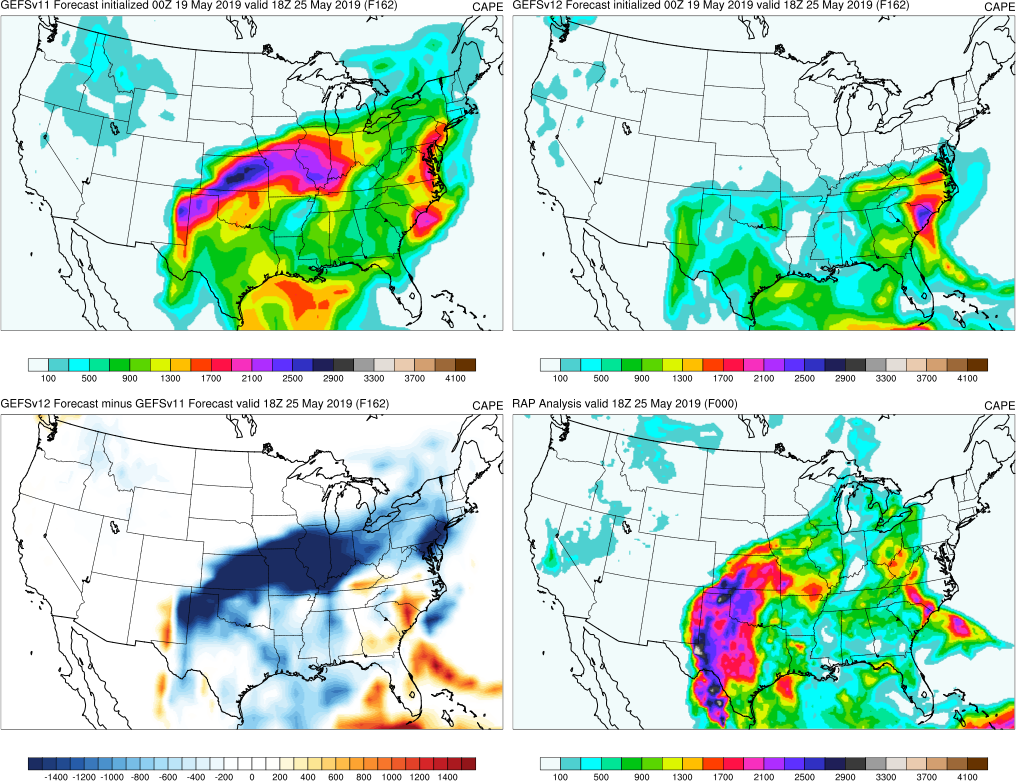 GEFSv11
Mem 2
GEFSv12
Mem 2
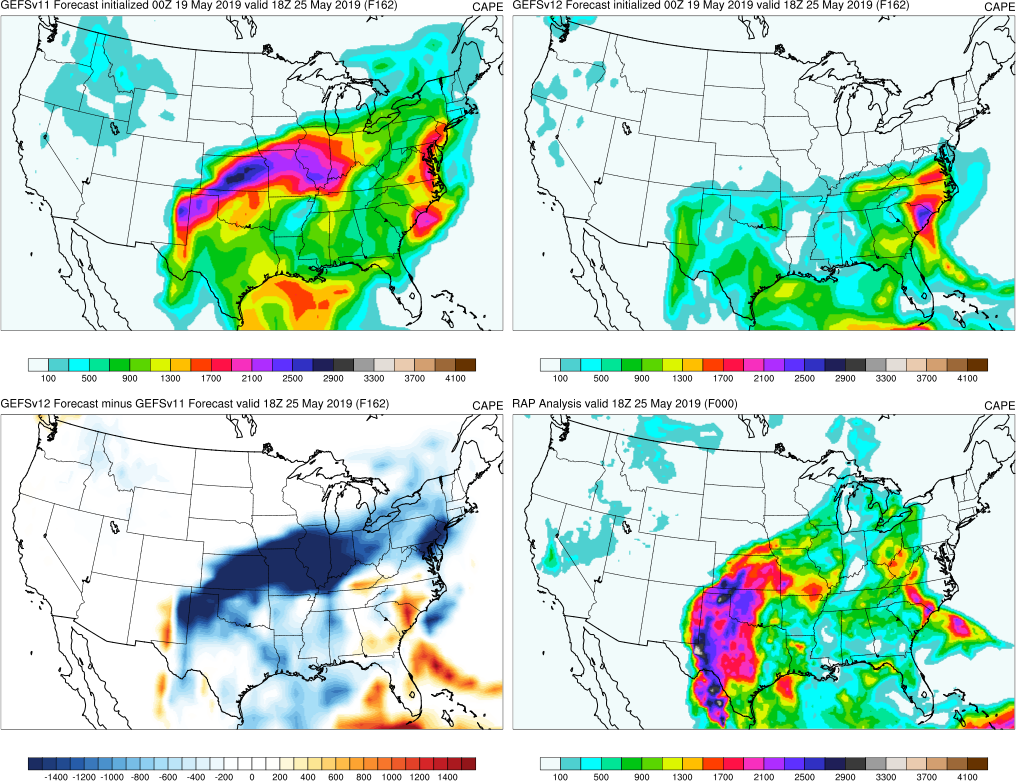 RAP Anl.
NATIONAL OCEANIC AND ATMOSPHERIC ADMINISTRATION
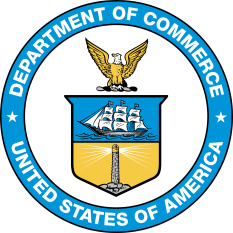 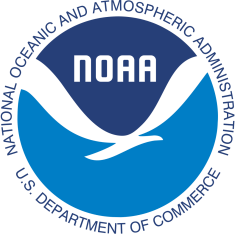 GEFSv12 Severe Weather: Takeaways
GEFSv12 typically predicts synoptic forcing as well as or better than
    GEFSv11

The big pattern change in the second half of May 2019 was well-
    predicted in GEFSv11 and GEFSv12

Increased spread has impact on CAPE mean and probability fields

GEFSv12 has a tendency to overmix on prominent drylines days

Some indication that GEFSv12 spins up convection better than
    GEFSv11, leading to improvement in short-range QPF
Late May (2019)
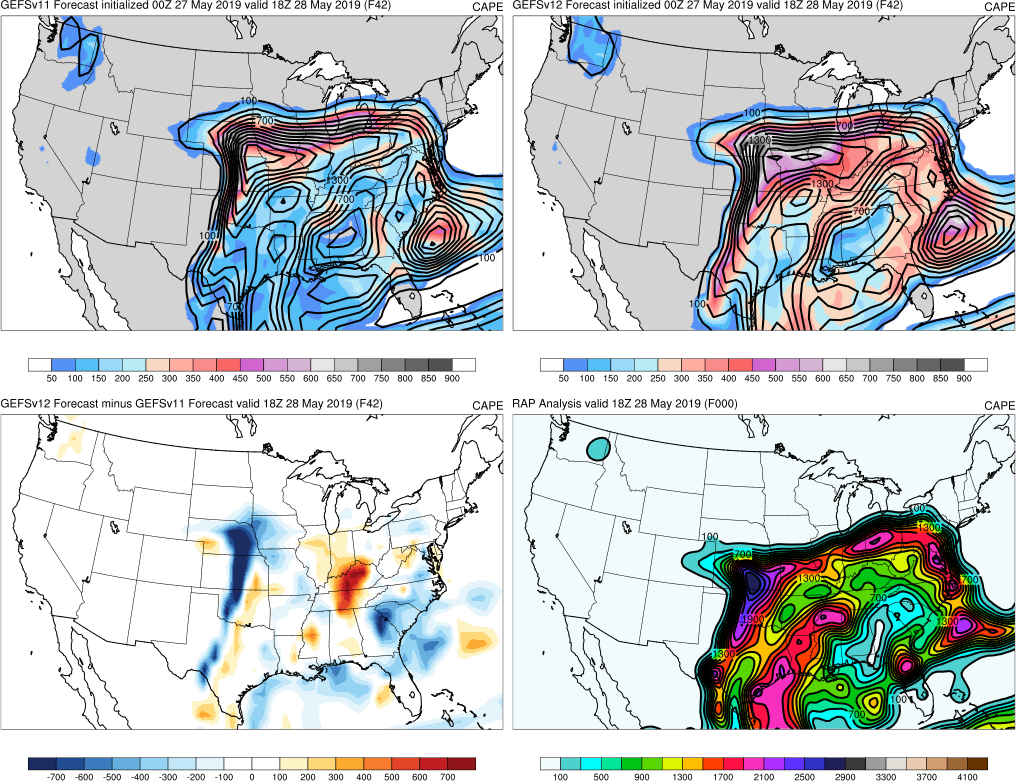 GEFSv11
GEFSv12
Init.: 0000 UTC 5/27/2019 
  Valid: 0000 UTC 5/28/2019 (F042)
In some short-range forecasts for 
    days with prominent drylines, mean
    difference fields show a dipole along the
    western edge of the instability axis

  This dryline position bias is due to
    overmixing of the PBL, which appears more
    pronounced in GEFSv12 than GEFSv11
v12−v11
RAP Anl.
Late May (2019)
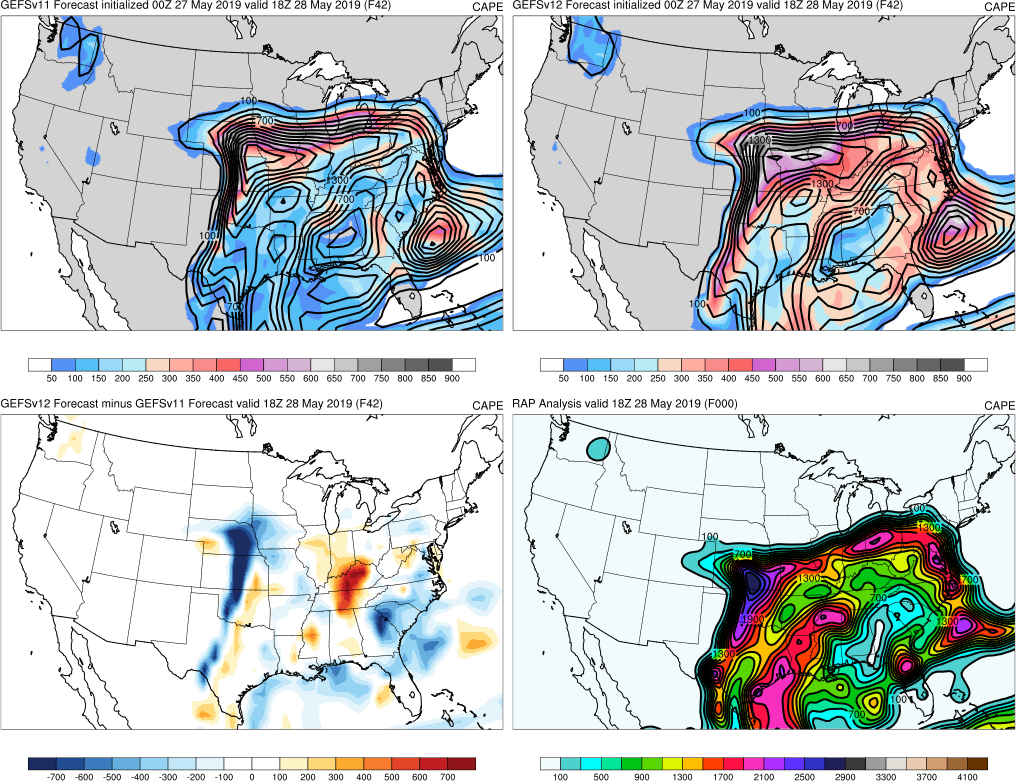 GEFSv11
GEFSv12
Init.: 0000 UTC 5/27/2019 
  Valid: 0000 UTC 5/28/2019 (F042)
During the evaluation of GFSv15, examples
   of similar dipoles were seen indicating the
   PBL overmixed to a greater degree in
   GFSv15 than in GFSv14

  The signal of a dryline position bias in
    GEFSv12 and GFSv15 is likely attributable
    to the combination of the physics (land sfc
    and PBL schemes) being used along
    with the FV3 dycore
v12−v11
RAP Anl.
Late May (2019)
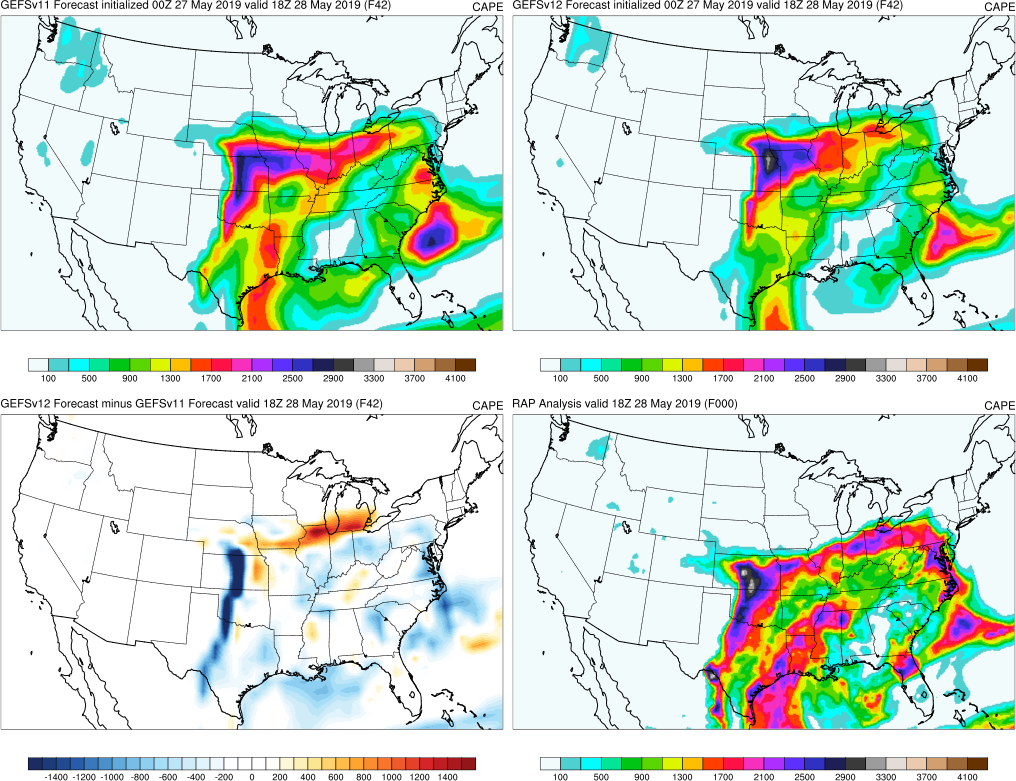 GEFSv11 Mem 1
GEFSv12 Mem 1
Init.: 0000 UTC 5/27/2019 
  Valid: 0000 UTC 5/28/2019 (F042)
Member forecasts confirm that the dryline
   position tended to be incorrectly further
   east relative to GEFSv11 and RAP analysis
v12−v11
RAP Anl.
Late May (2019)
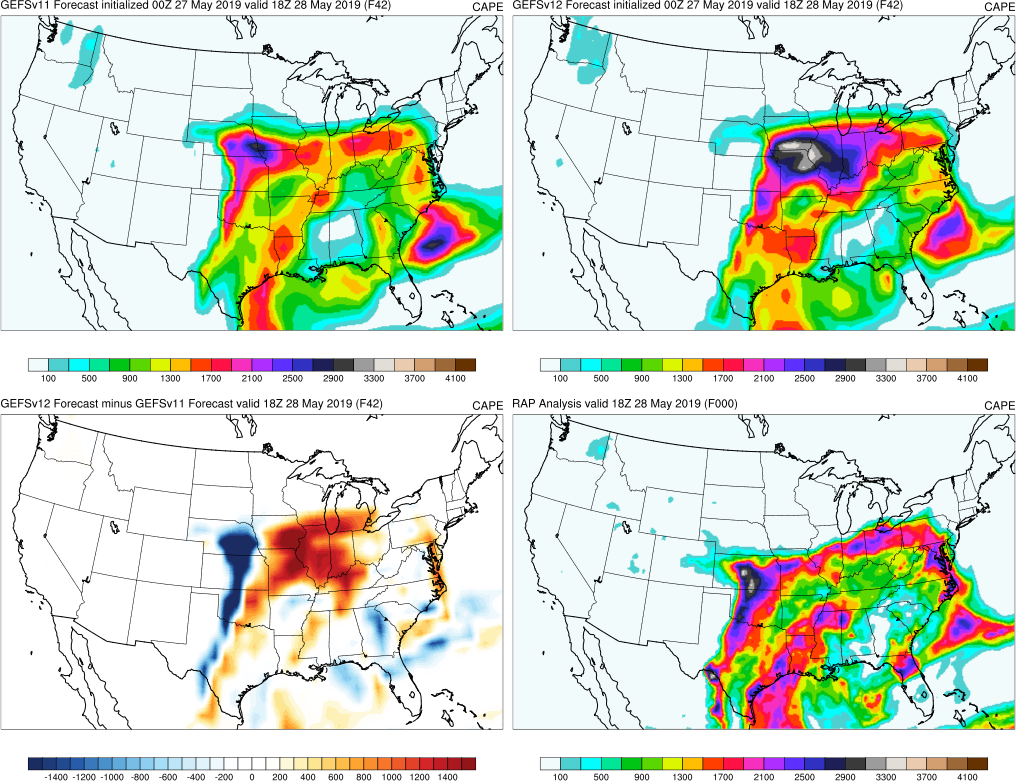 GEFSv11 Mem 7
GEFSv12 Mem 7
Init.: 0000 UTC 5/27/2019 
  Valid: 0000 UTC 5/28/2019 (F042)
Member forecasts confirm that the dryline
   position tended to be incorrectly further
   east relative to GEFSv11 and RAP analysis

  While it’s not seen in every member
    comparison or every cycle, this was a
   common occurrence at this valid time and
   on other prominent dryline days
   (e.g., 17 May and 25 May 2019)
v12−v11
RAP Anl.
NATIONAL OCEANIC AND ATMOSPHERIC ADMINISTRATION
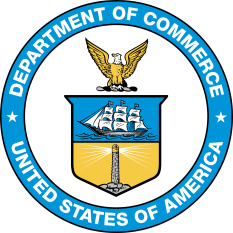 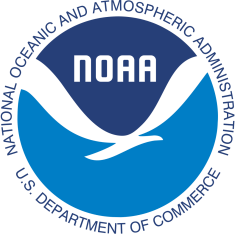 GEFSv12 Severe Weather: Takeaways
GEFSv12 typically predicts synoptic forcing as well as or better than
    GEFSv11

The big pattern change in the second half of May 2019 was well-
    predicted in GEFSv11 and GEFSv12

Increased spread has impact on CAPE mean and probability fields

GEFSv12 has a tendency to overmix on prominent drylines days

Some indication that GEFSv12 spins up convection better than
    GEFSv11, leading to improvement in short-range QPF
Late May (2019)
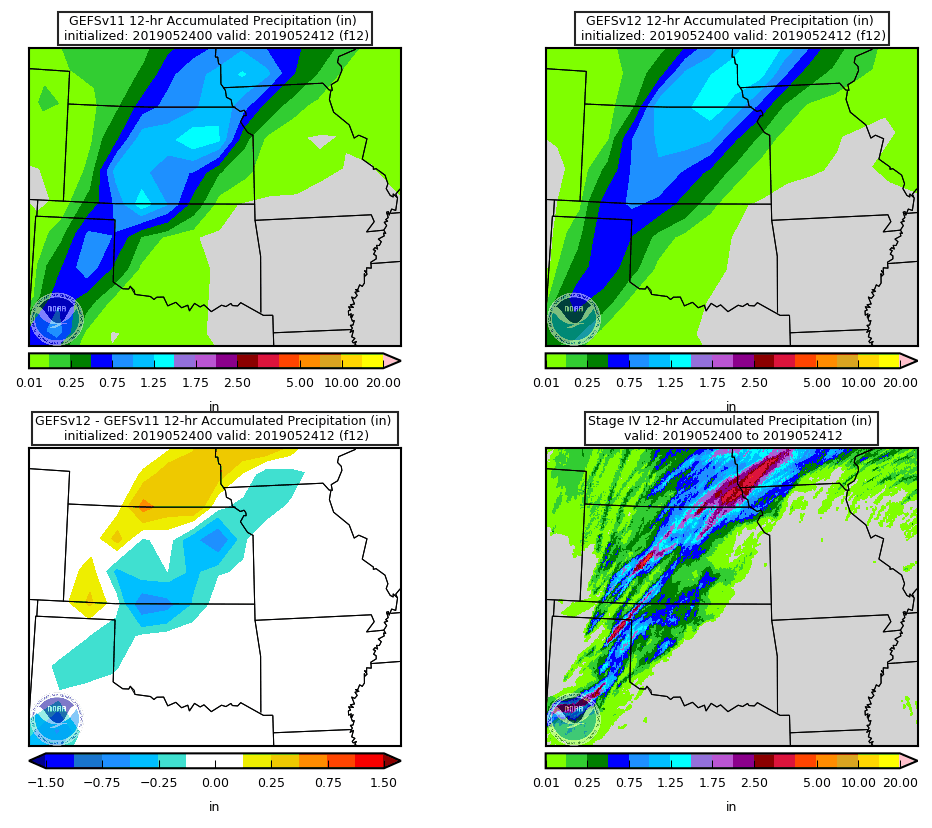 Init.: 0000 UTC 5/24/2019 
  Valid: 1200 UTC 5/24/2019 (F012)
F012: GEFSv11 mean QPF shows localized
   maxima while GEFSv12 mean has a
   smoother appearance. GEFSv12 better
   shows the heaviest amounts would be
   located near Omaha
GEFSv11 Mean
GEFSv12 Mean
v12−v11
ST4 Anl.
Late May (2019)
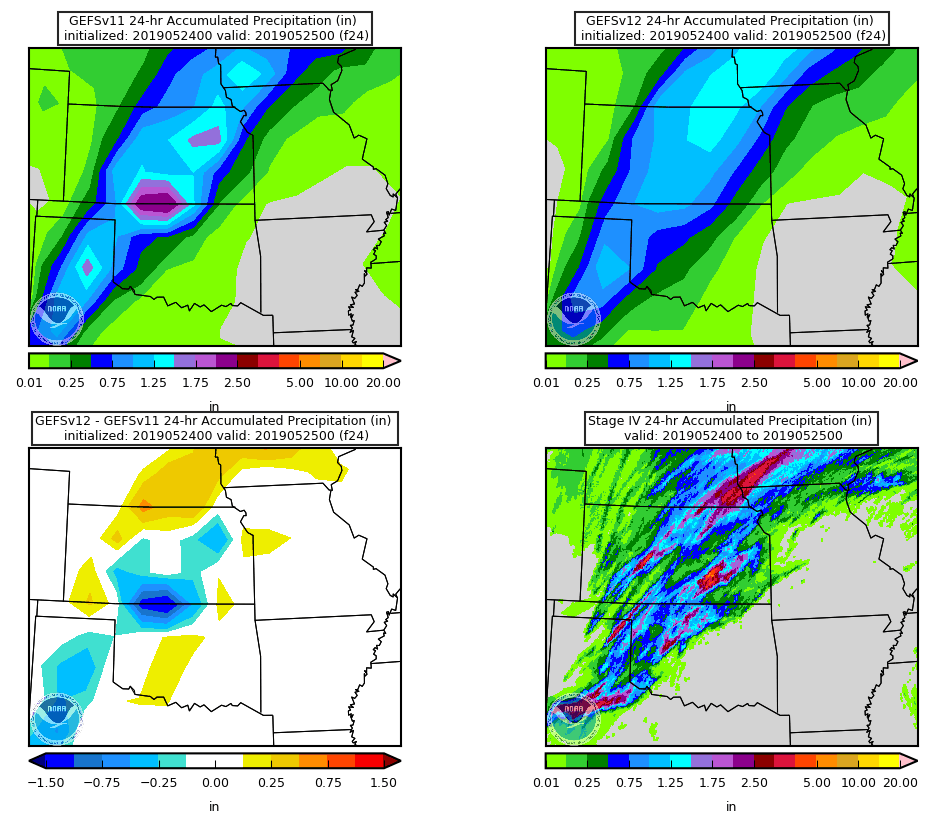 Init.: 0000 UTC 5/24/2019 
  Valid: 1200 UTC 5/24/2019 (F024)
F012: GEFSv11 mean QPF shows localized
   maxima while GEFSv12 mean has a
   smoother appearance. GEFSv12 better
   shows the heaviest amounts would be 
   located near Omaha
  
  F024: GEFSv11 mean QPF local maxima
   exceeded 2”, but are not necessarily
   correctly located. GEFSv12 mean shows
   broadbrushed 1”+ accumulations
  
  QPF stats show that the GEFSv11 mean 
   is overconfident and the GEFSv12 mean
   is more reliable
GEFSv11 Mean
GEFSv12 Mean
v12−v11
ST4 Anl.
Late May (2019)
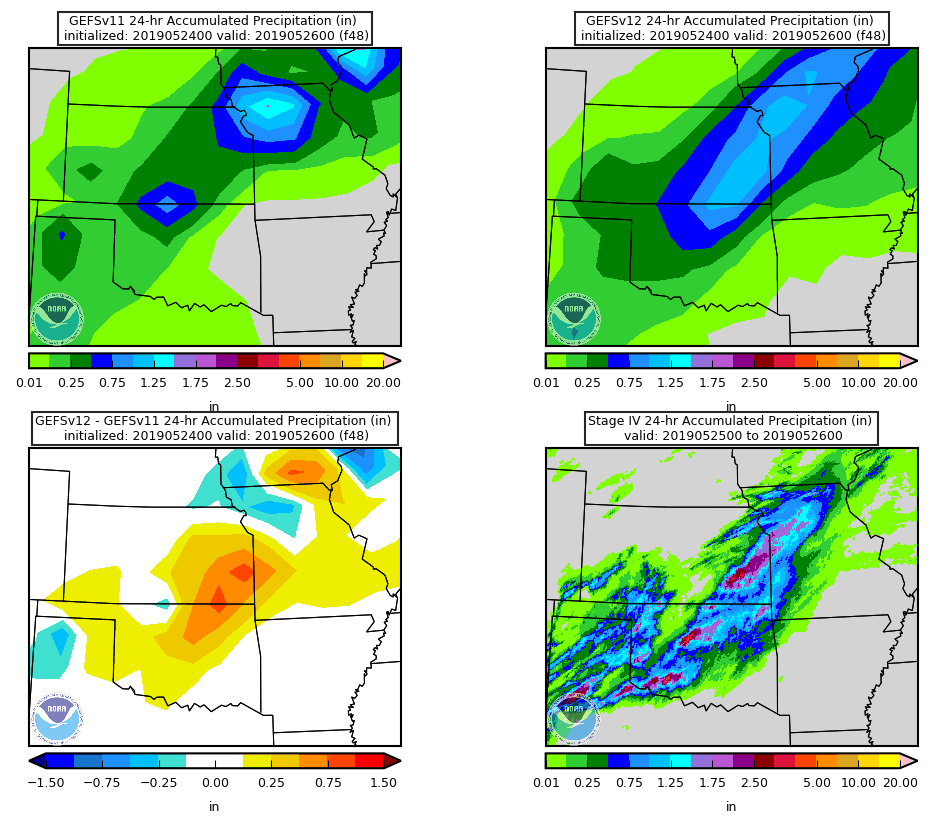 Init.: 0000 UTC 5/24/2019 
  Valid: 0000 UTC 5/25/2019 (F048)
F048: GEFSv11 mean continued showing
   localized QPF maxima, and GEFSv12 mean
   continued its smoother appearance
  
  GEFSv12 mean QPF better indicated the
   heaviest QPF amounts from KC metro
   into southeast Kansas
GEFSv11 Mean
GEFSv12 Mean
v12−v11
ST4 Anl.
Late May (2019)
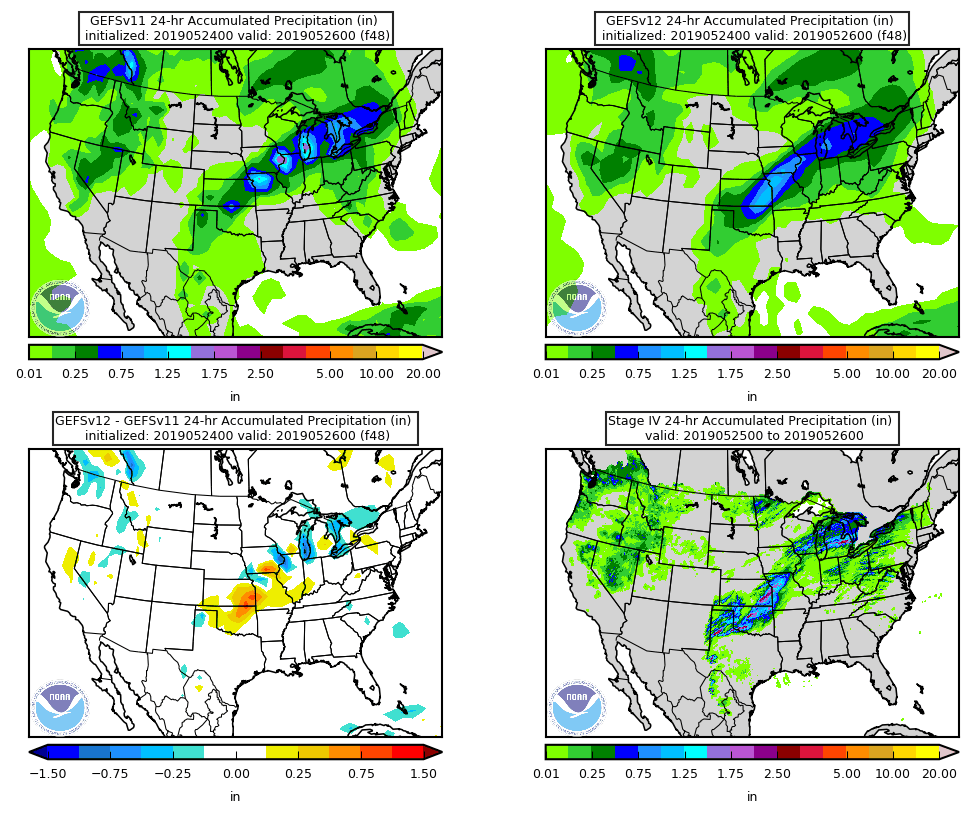 Init.: 0000 UTC 5/24/2019 
  Valid: 0000 UTC 5/25/2019 (F048)
F048: On the CONUS scale, GEFSv12
   mean forecast provides a more realistic
   appearance overall
  
  As discussed in previous presentations 
   about the GEFSv12 retros, probability-
   mean QPF would likely show better
   amplitude in the GEFSv12 accumulations
GEFSv11 Mean
GEFSv12 Mean
v12−v11
ST4 Anl.
NATIONAL OCEANIC AND ATMOSPHERIC ADMINISTRATION
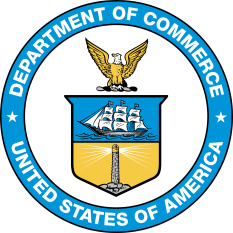 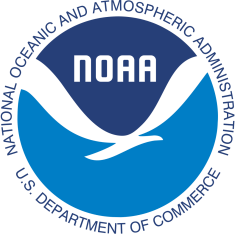 GEFSv12 Severe Weather: Takeaways
GEFSv12 typically predicts synoptic forcing as well as or better than
    GEFSv11

The big pattern change in the second half of May 2019 was well-
    predicted in GEFSv11 and GEFSv12

Increased spread has impact on CAPE mean and probability fields

Some indication of overmixing in GEFSv12 on prominent drylines days

Some indication that GEFSv12 spins up convection better than
    GEFSv11, leading to improvement in short-range QPF